VẬT LÍ 11
THỰC HÀNH ĐO SUẤT ĐIỆN ĐỘNG VÀ ĐIỆN TRỞ TRONG PIN ĐIỆN HÓA
GIẢI MÃ Ô CHỮ
Cách chơi
Chọn 1 ô chữ, tham gia trả lời câu hỏi để điền vào ô chữ, hoàn tất 8 câu hỏi để tìm ra từ khóa của ô chữ.

Câu trả lời đúng   +1đ
Từ khóa đúng      +3đ
Question Time
Giải mã ô chữ
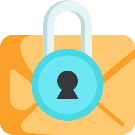 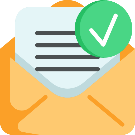 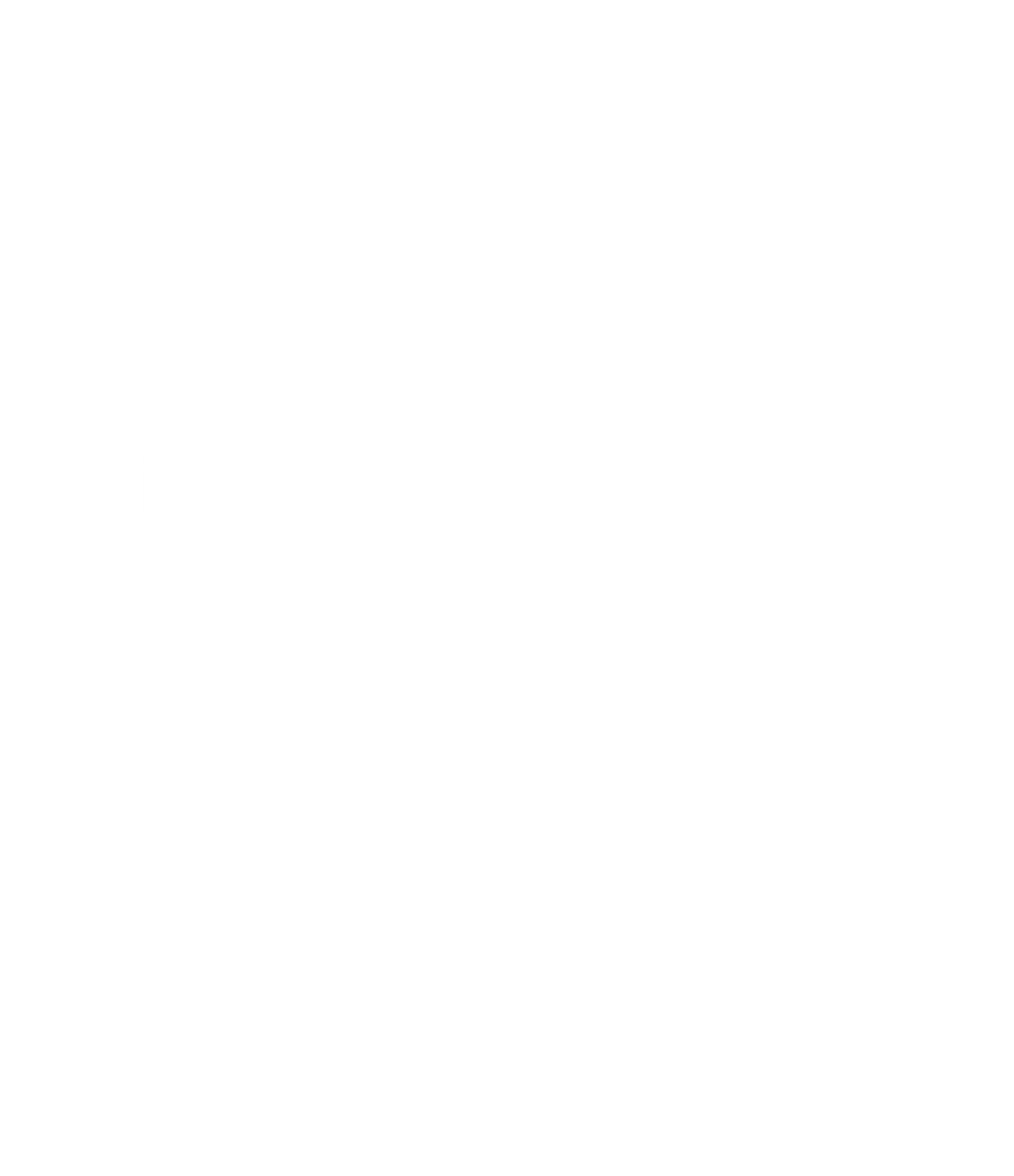 t
d
i
n
r
e
o
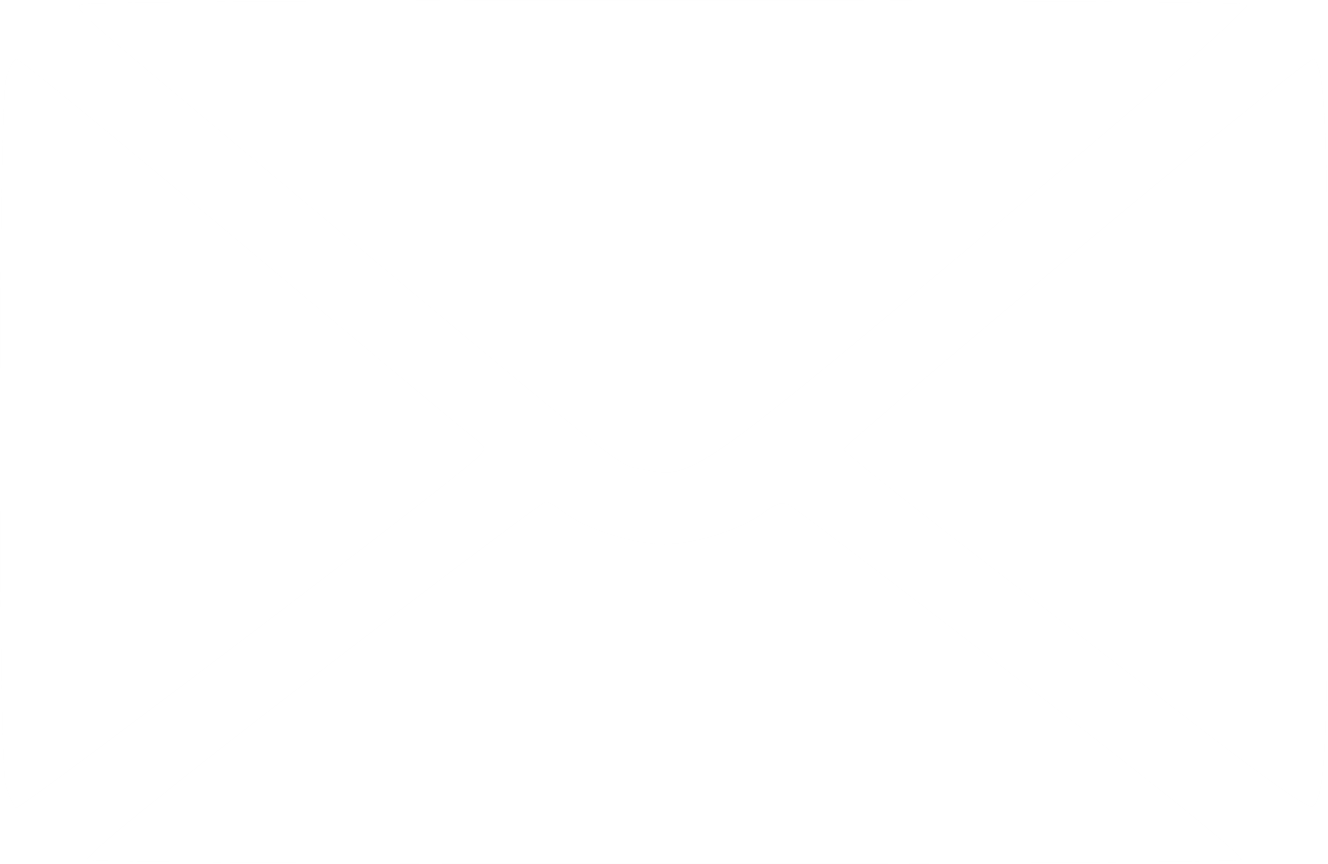 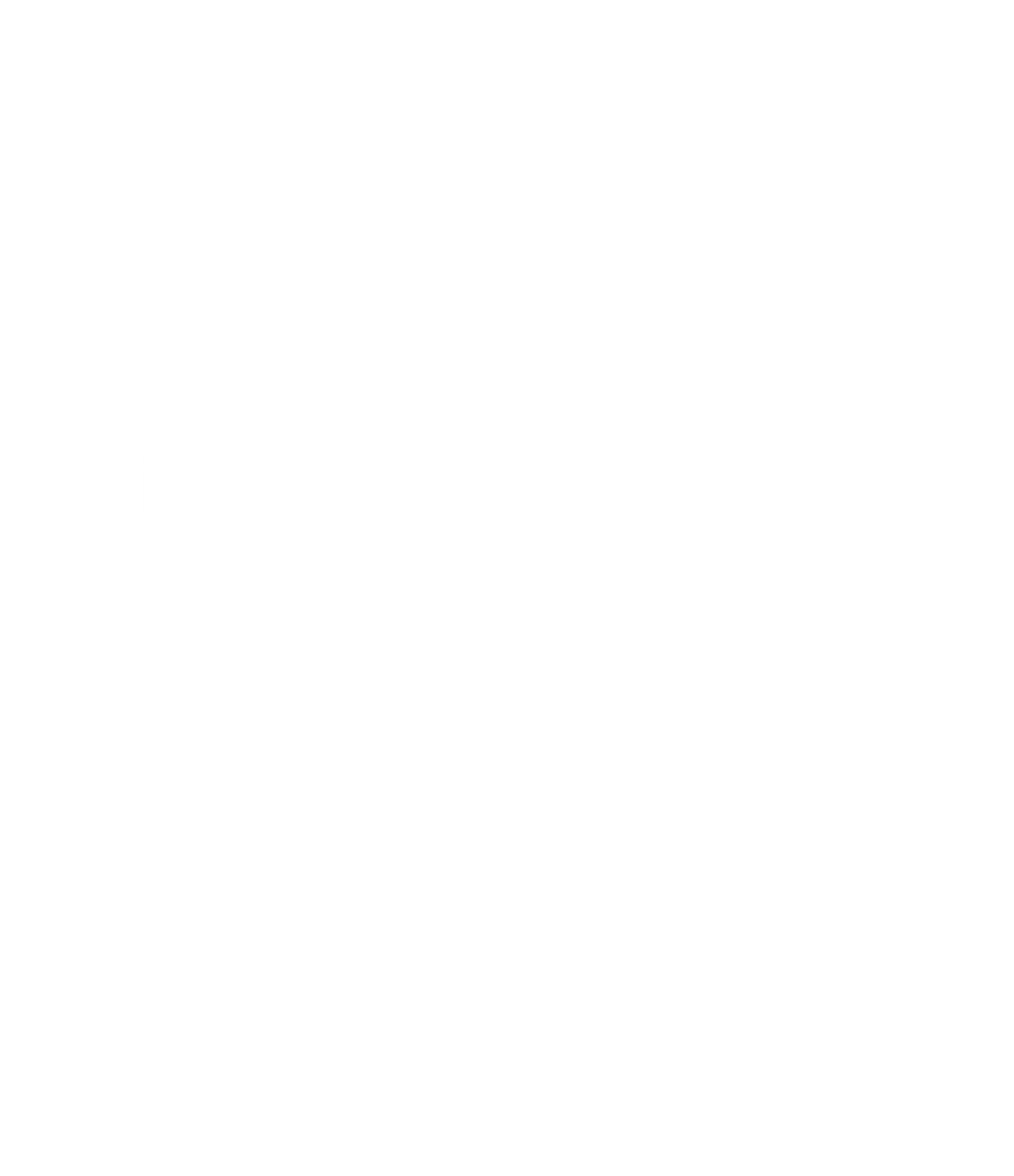 a
y
x
o
c
h
i
e
u
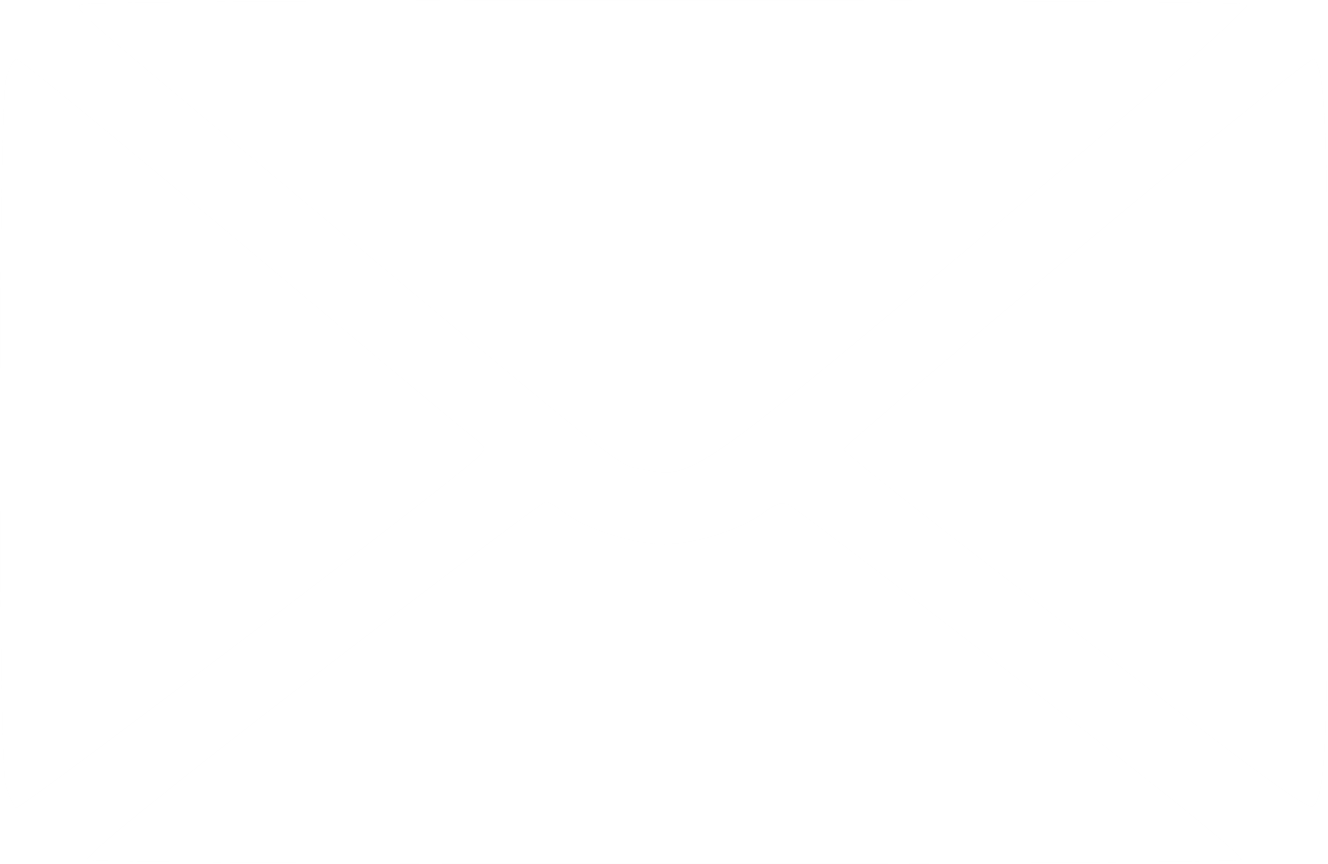 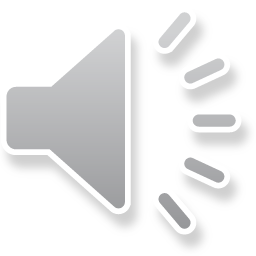 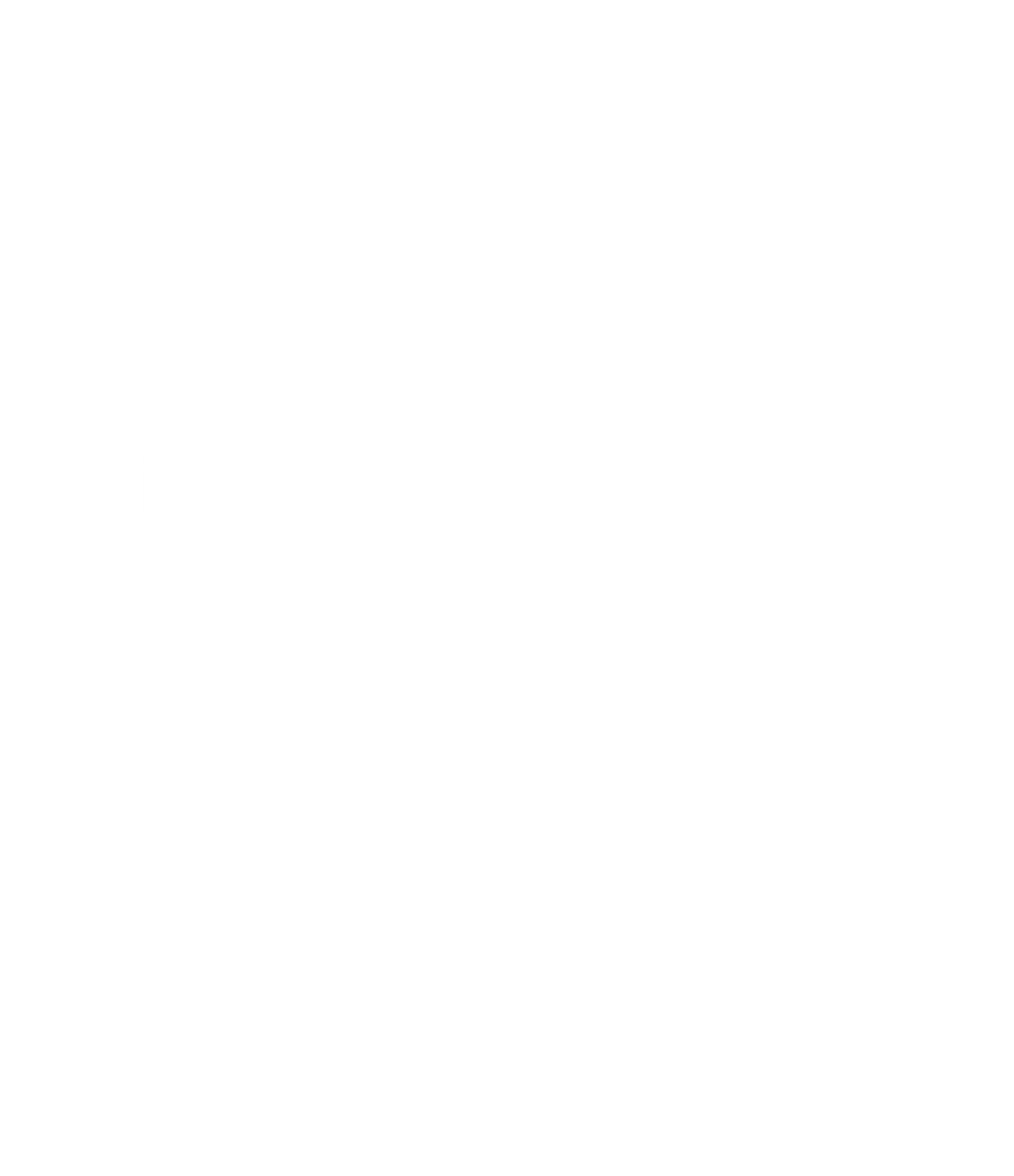 a
m
e
e
p
k
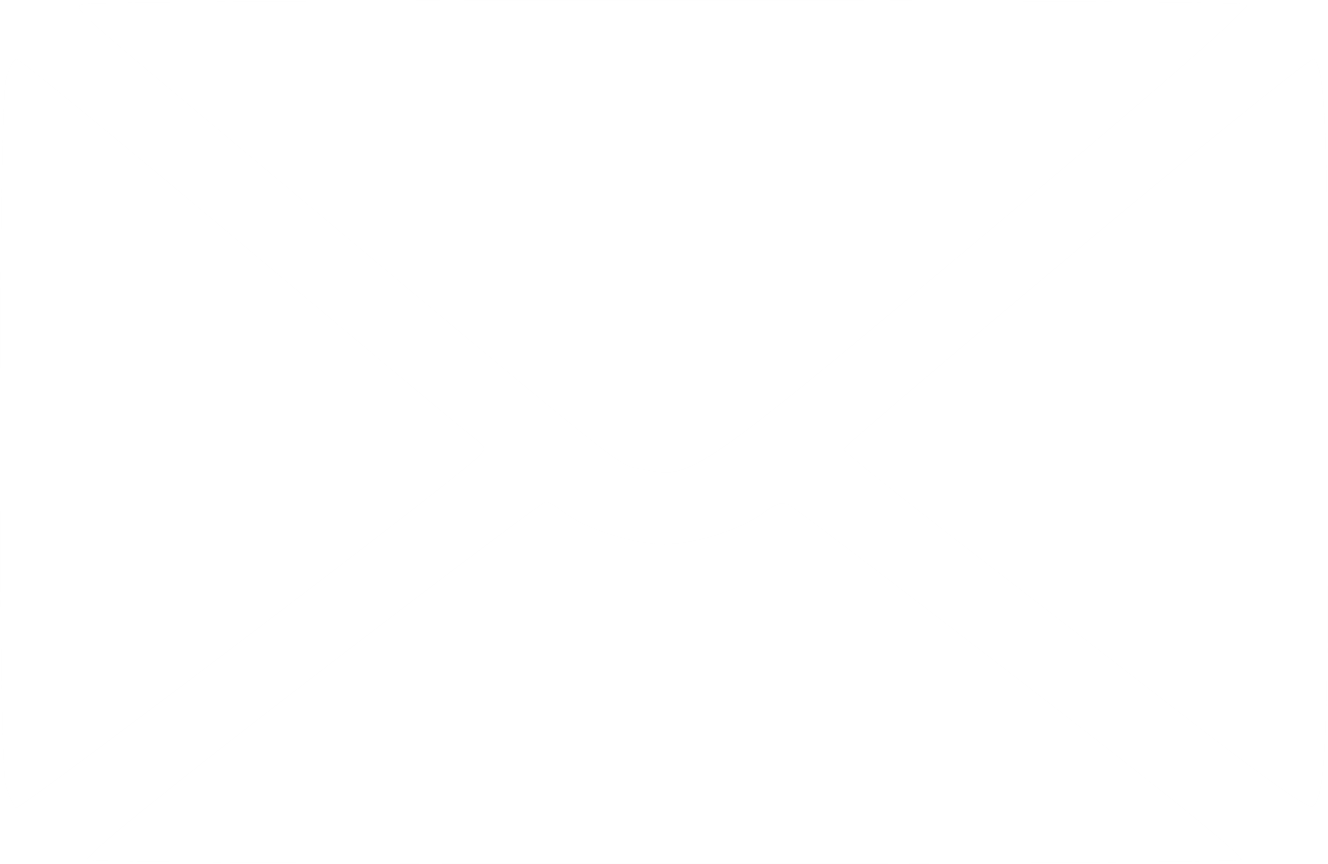 n
v
o
k
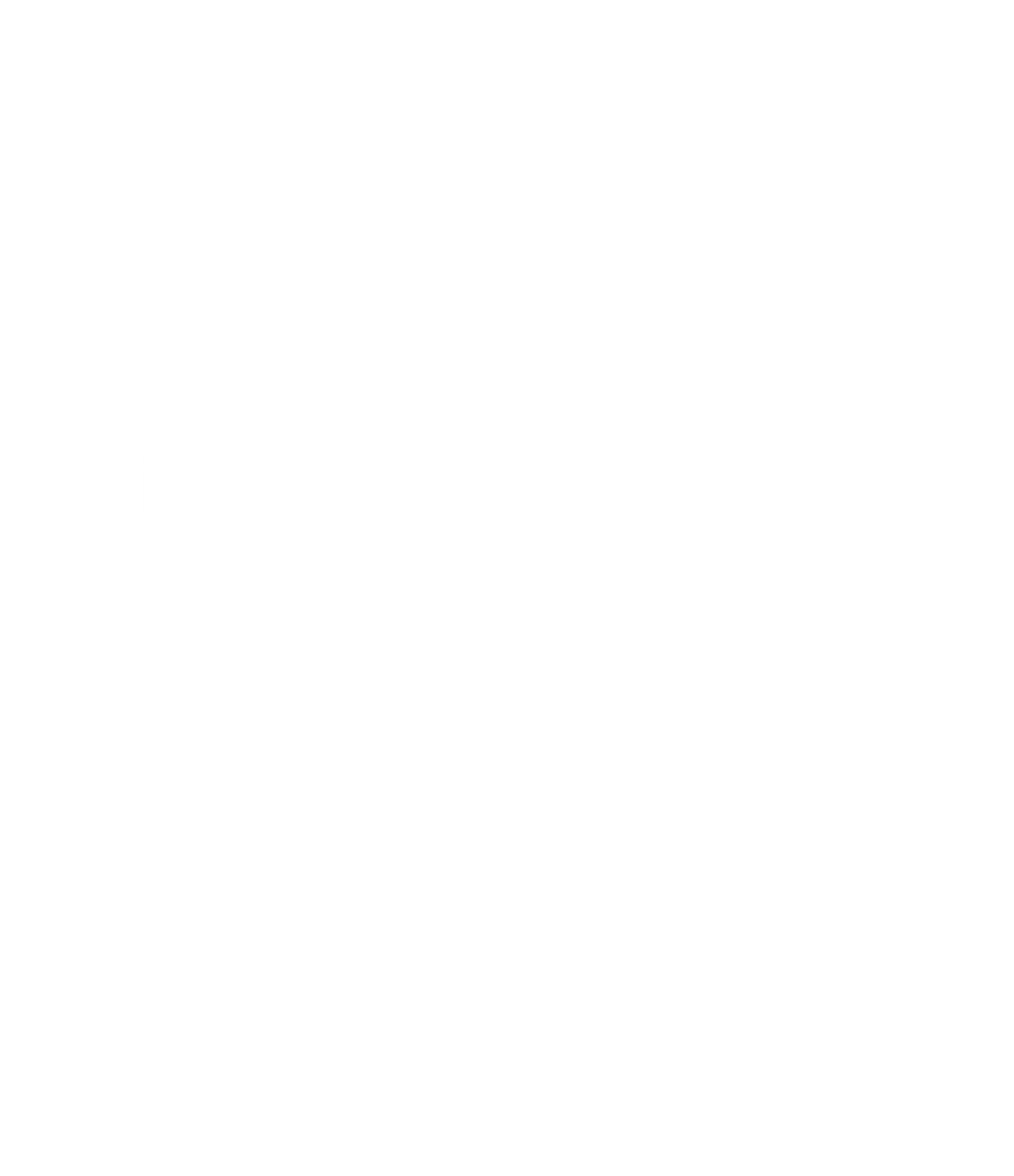 e
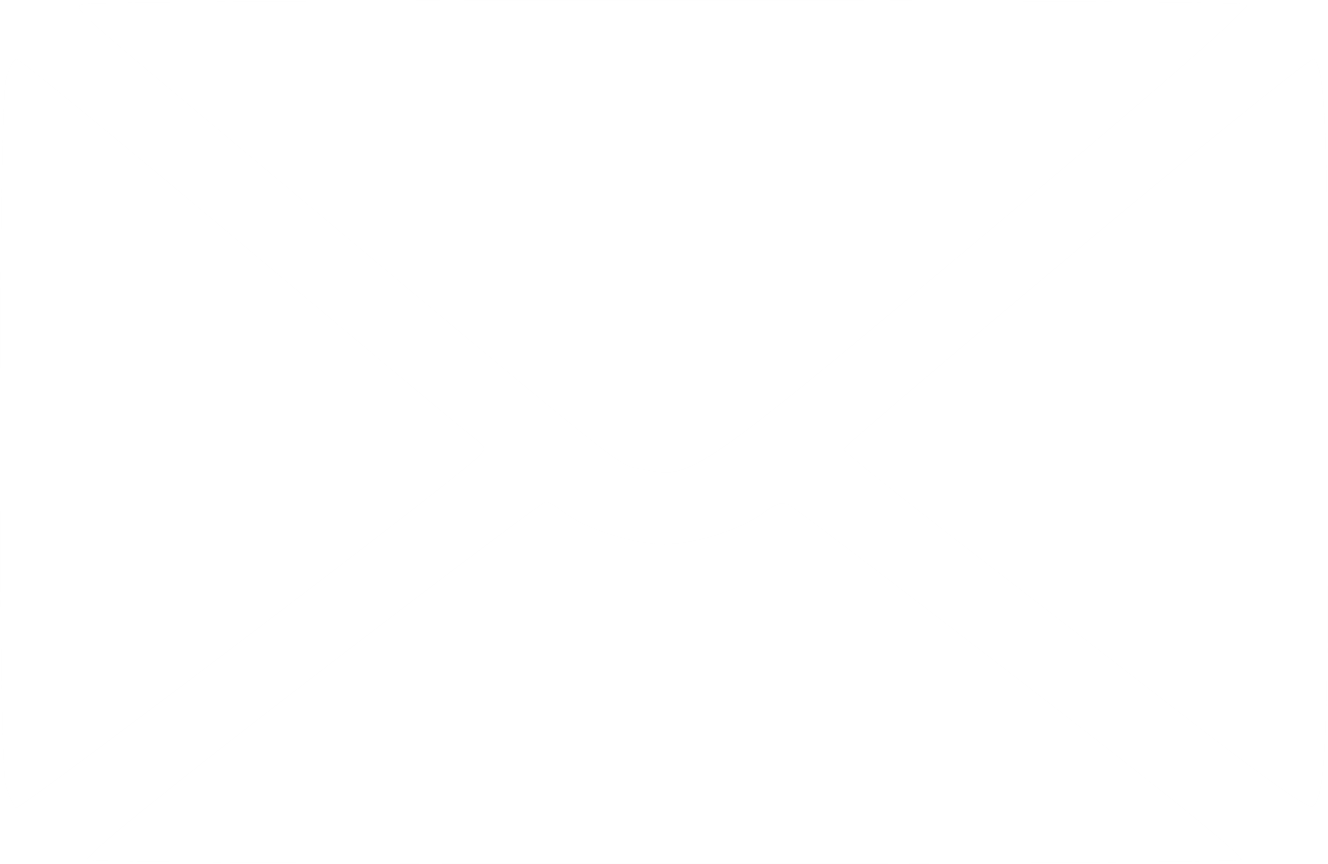 g
u
t
n
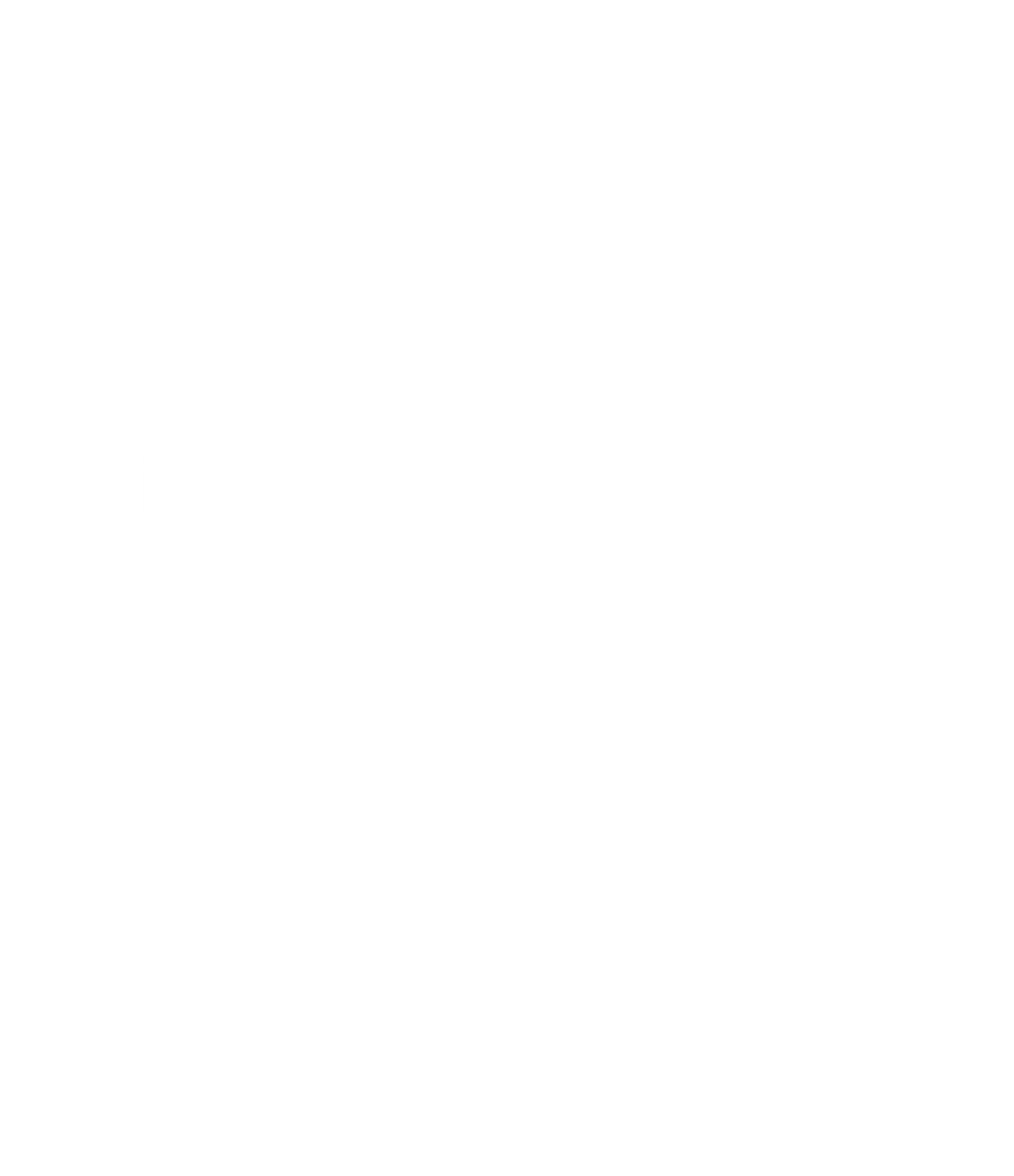 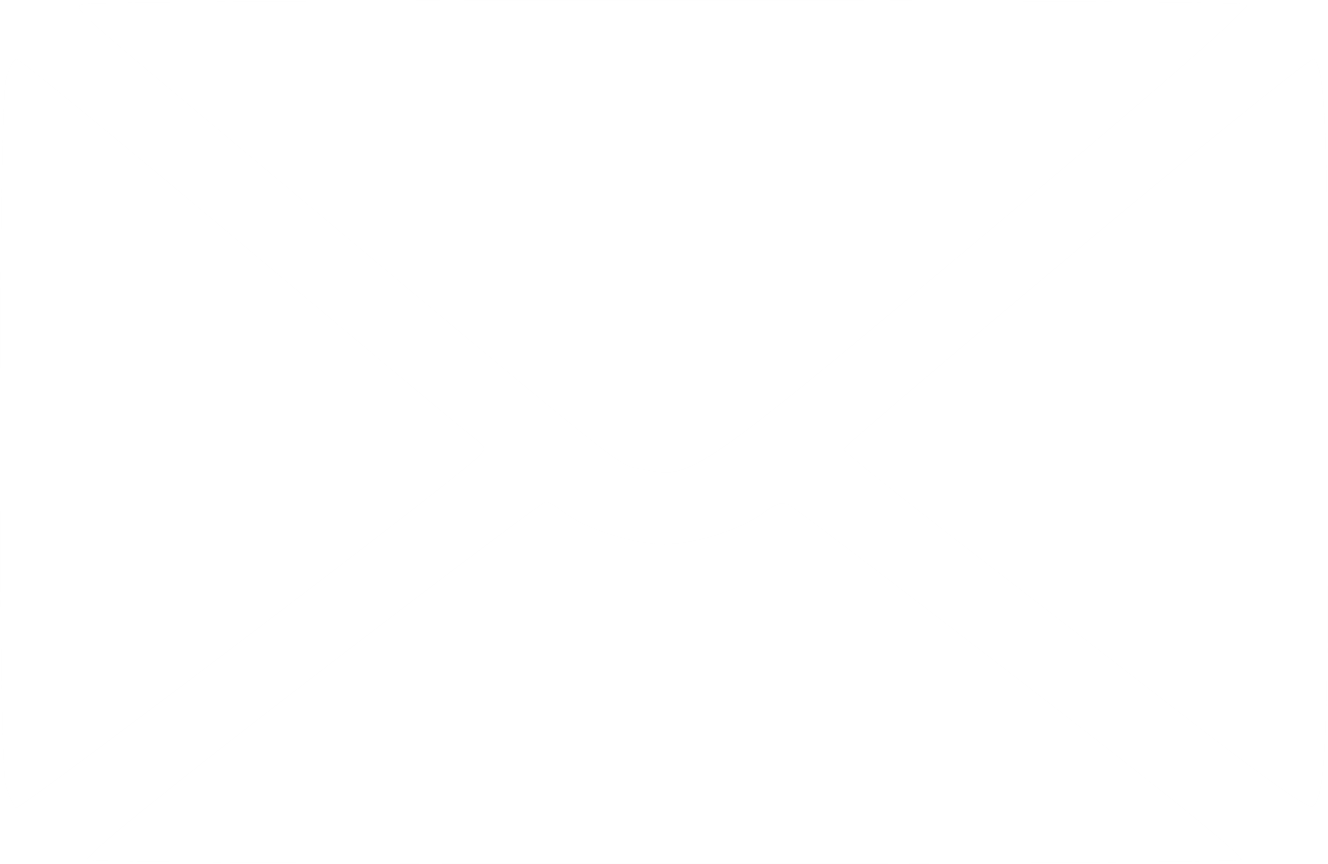 a
t
u
h
o
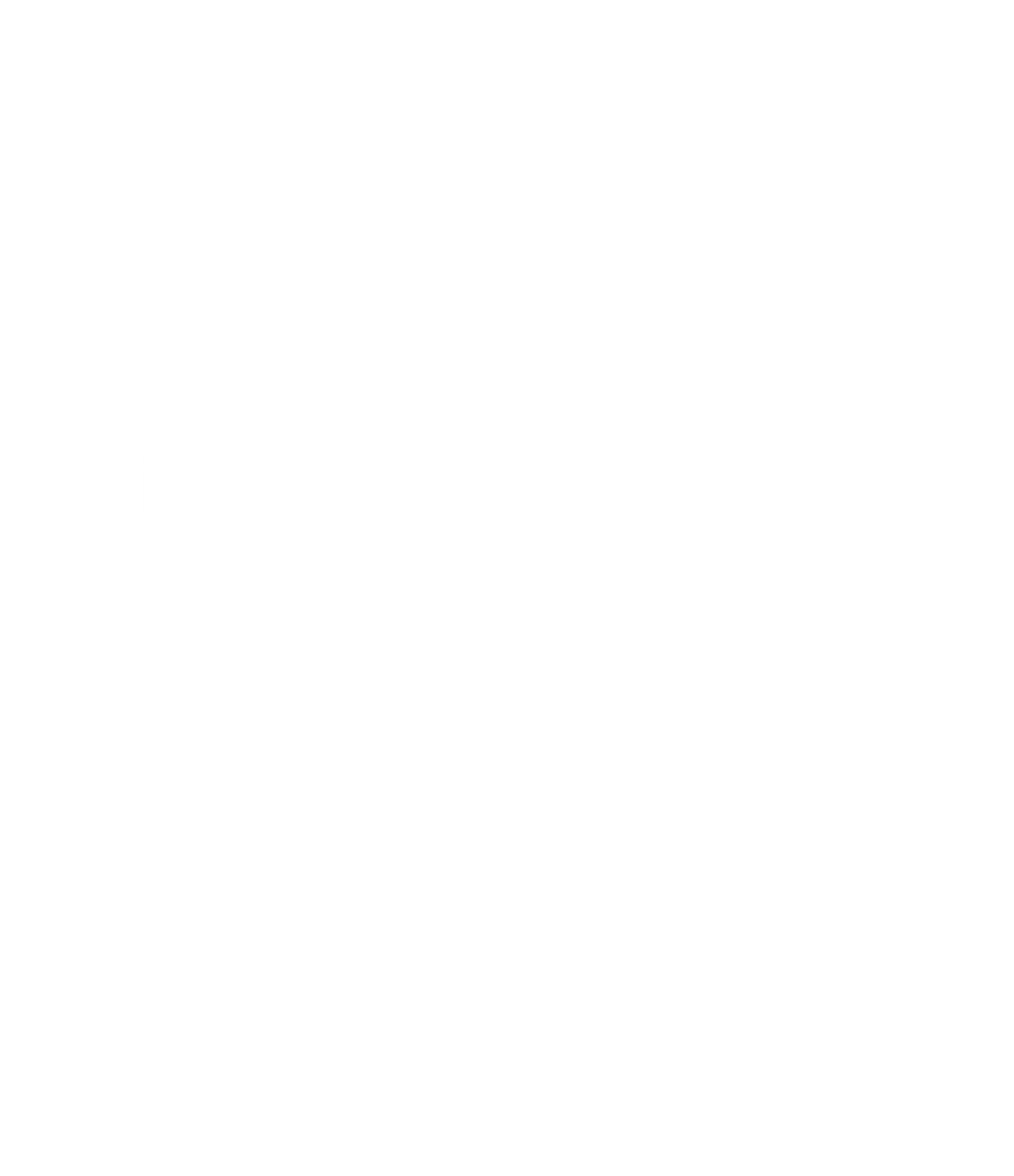 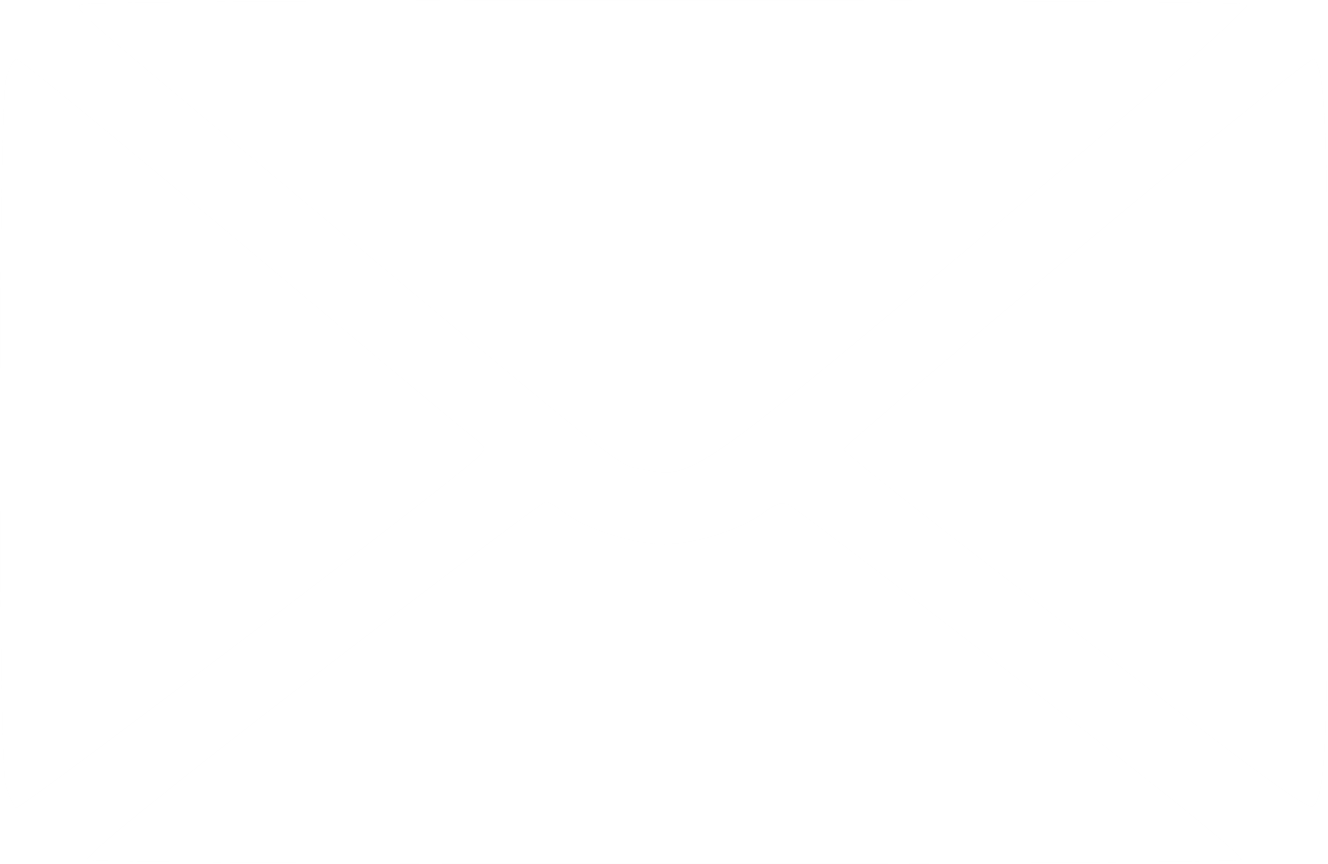 t
h
a
n
g
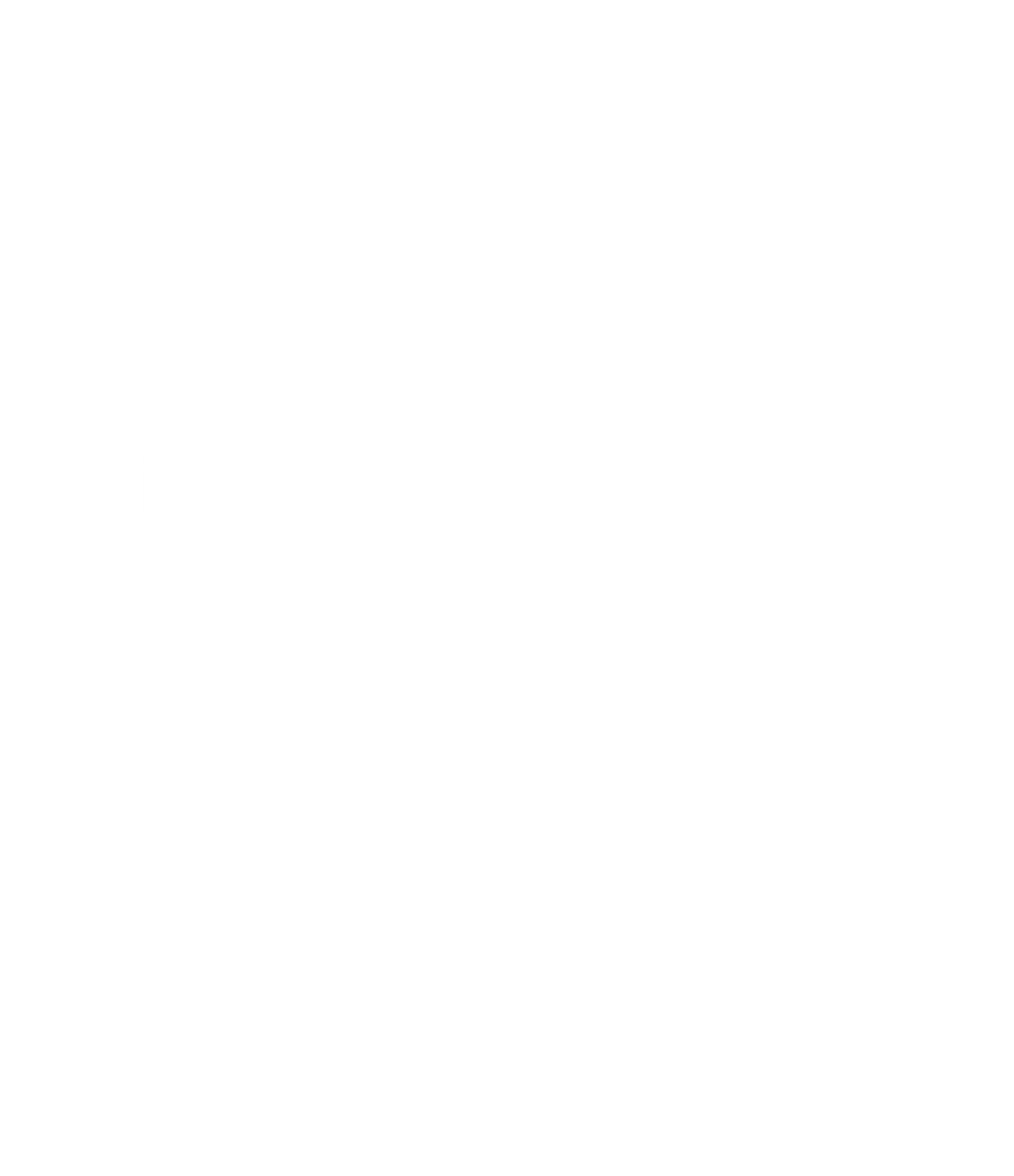 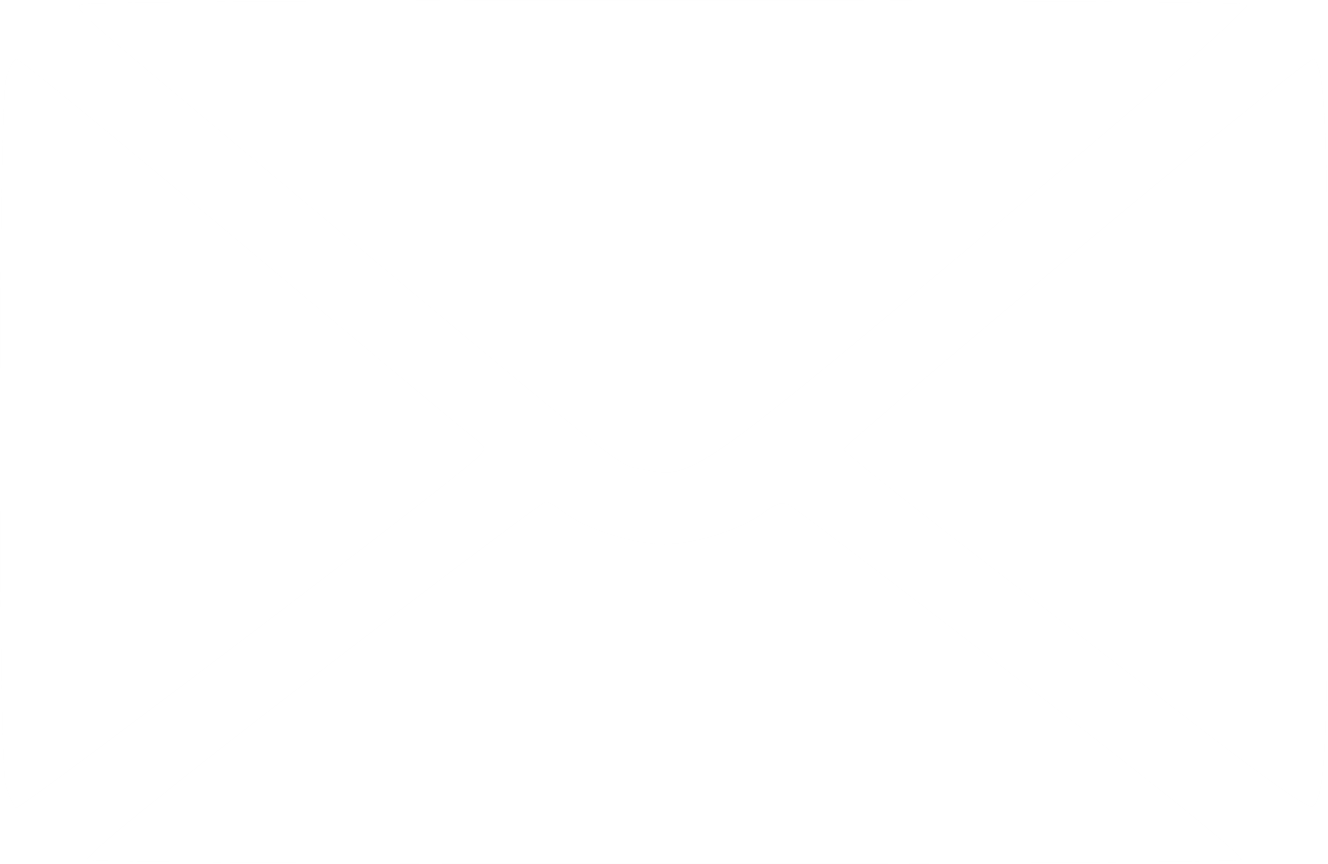 g
i
a
m
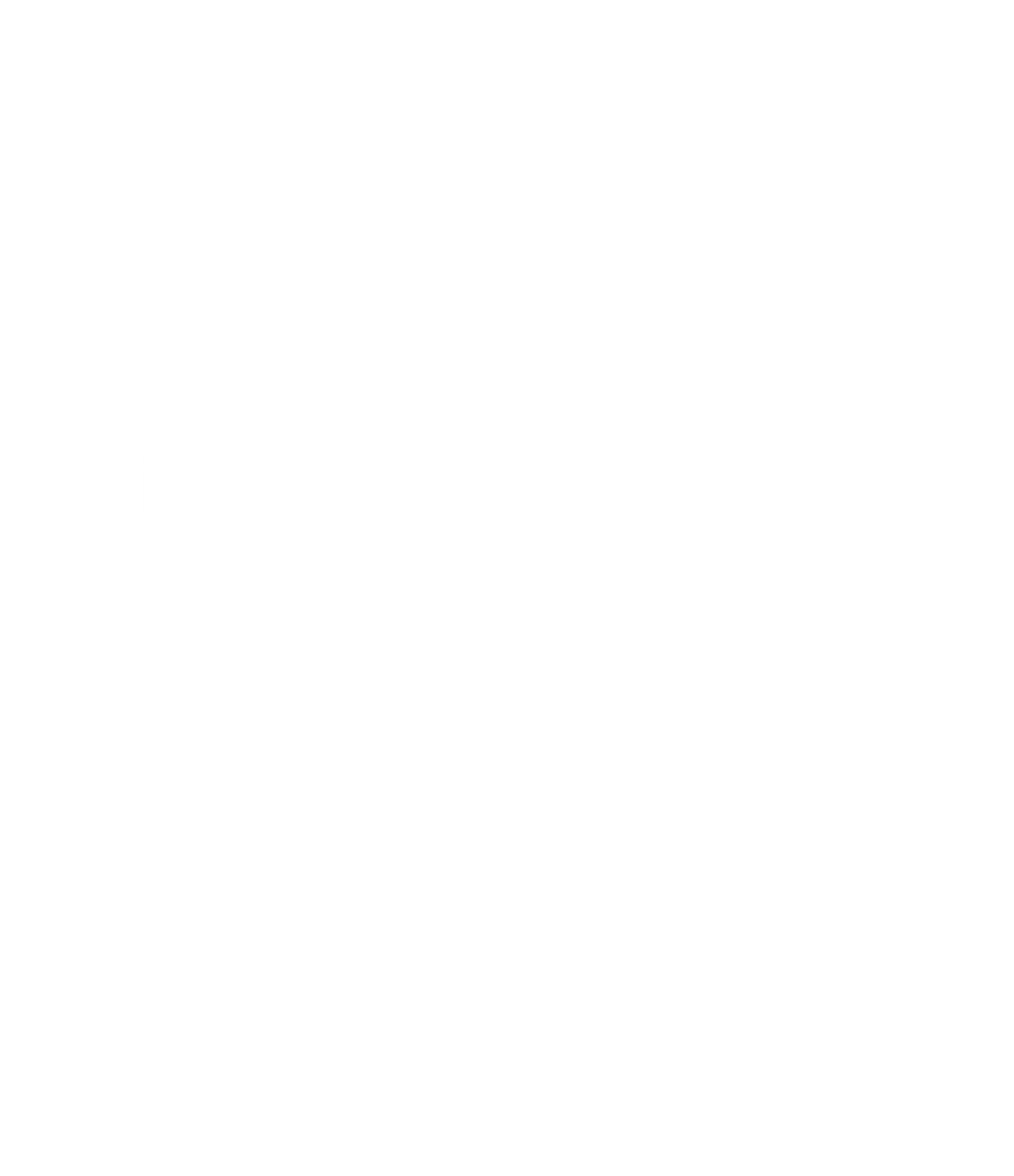 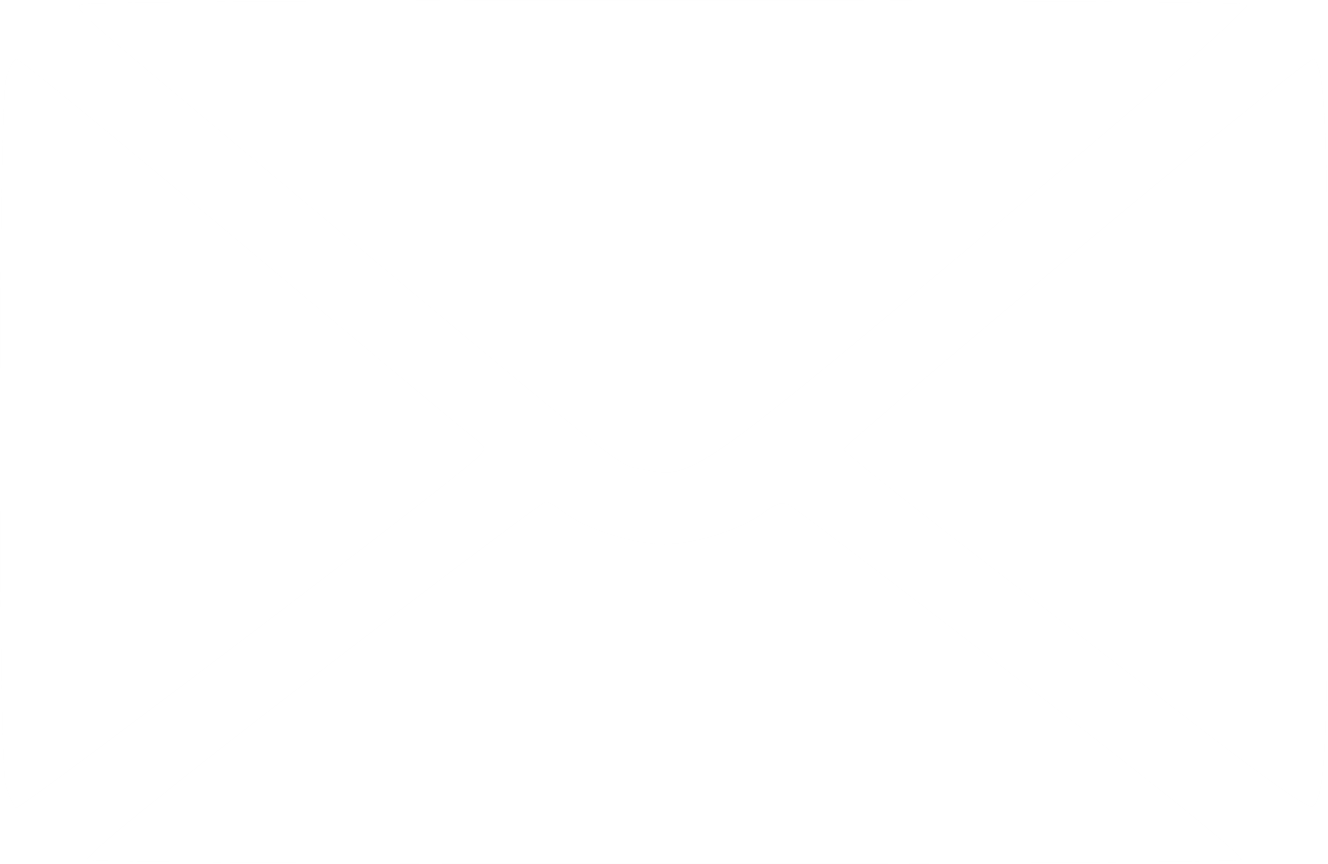 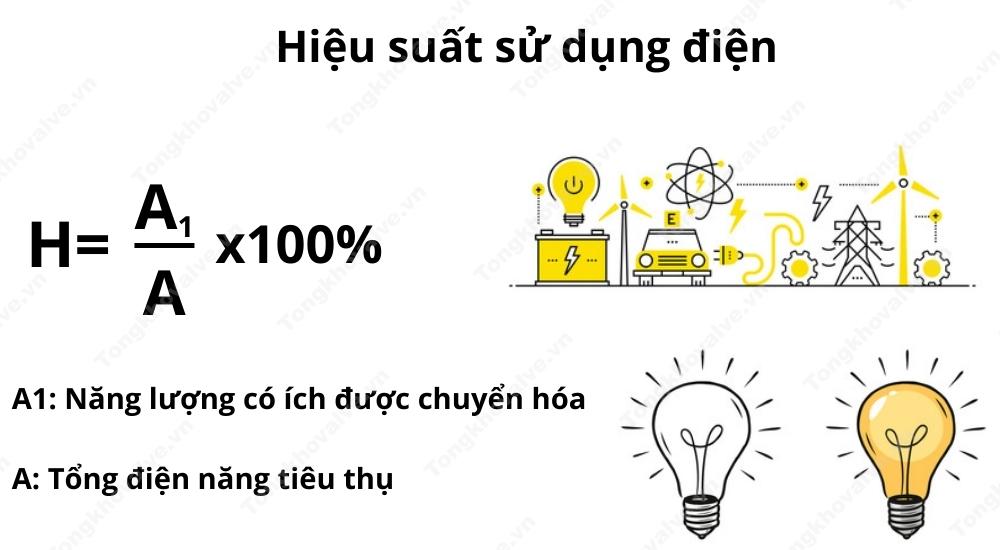 Điện năng là khái niệm được dùng để biểu thị năng lượng của dòng điện hay còn được gọi là công năng do dòng điện sinh ra.
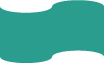 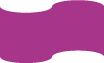 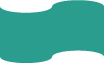 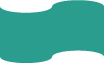 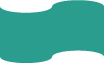 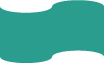 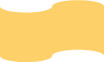 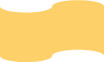 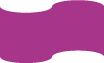 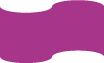 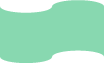 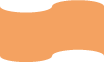 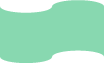 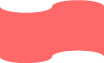 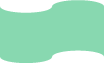 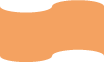 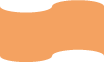 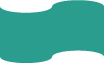 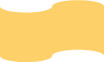 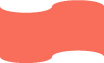 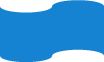 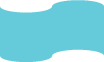 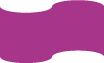 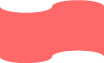 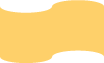 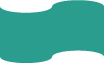 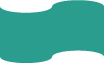 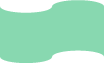 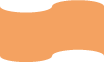 Câu số 1
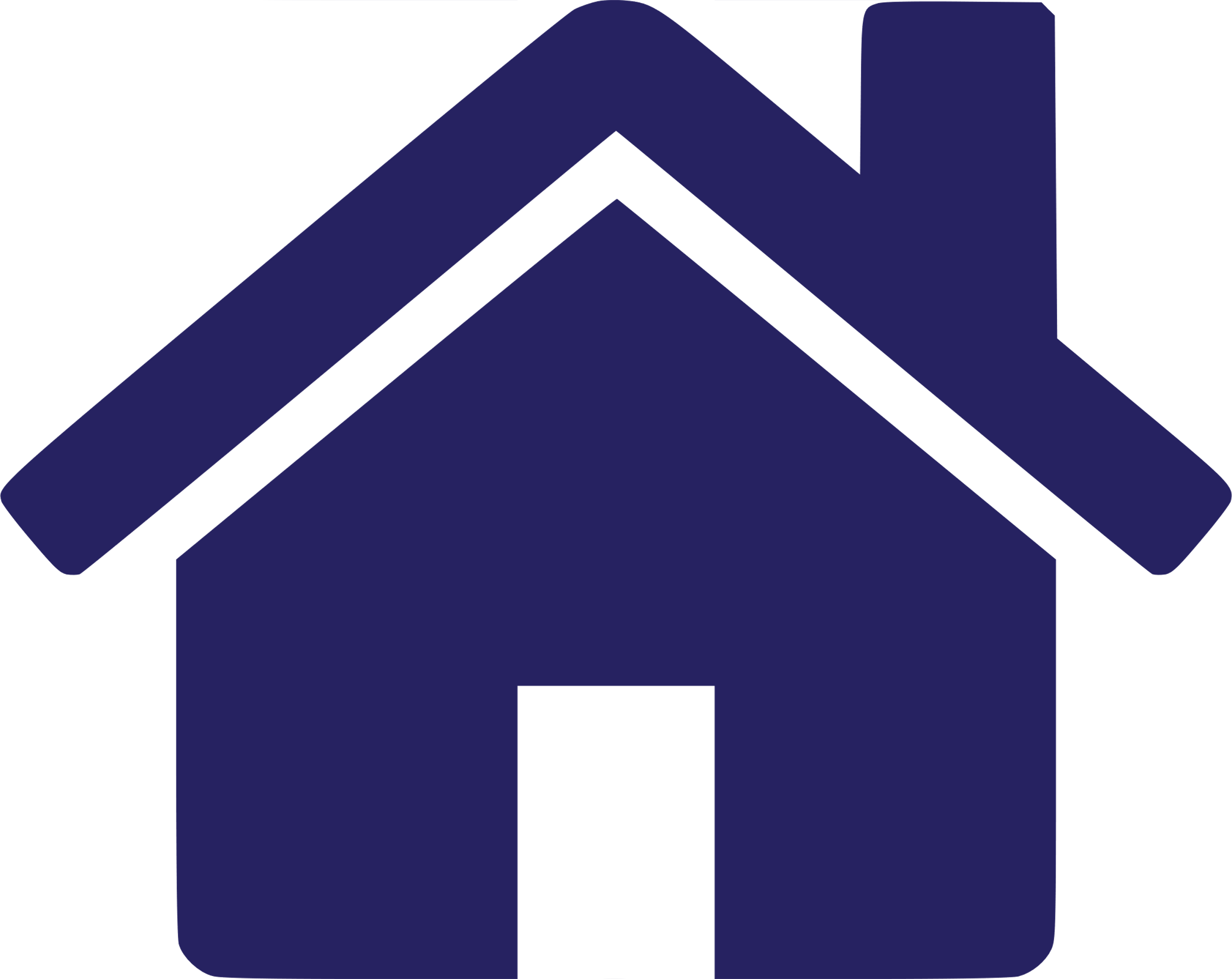 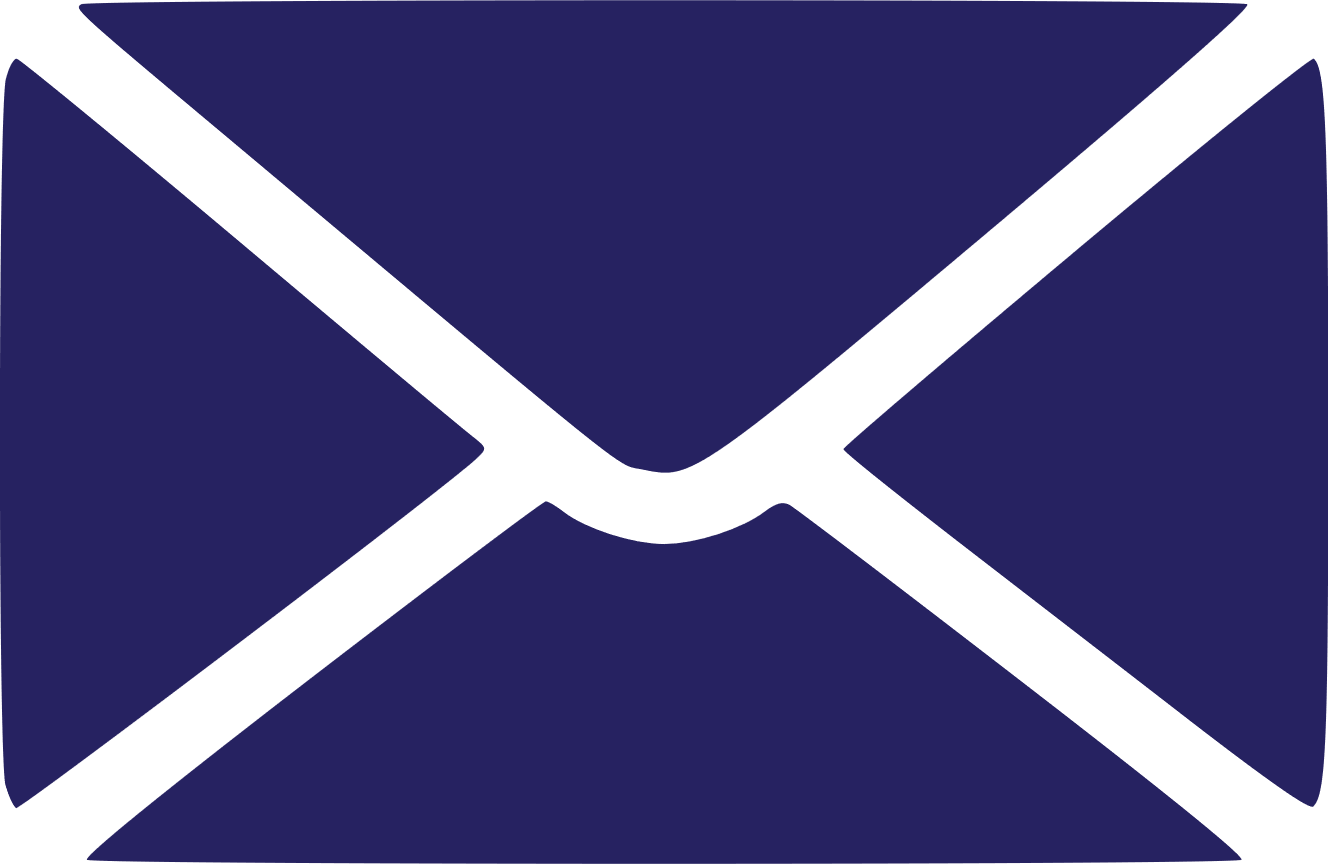 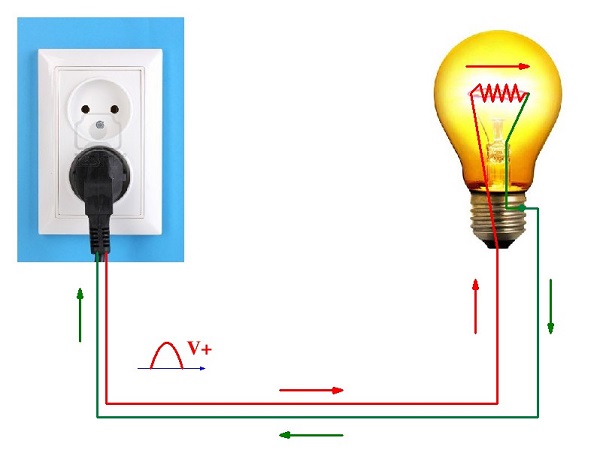 Giá trị điện dung của tụ xoay thay đổi là do thay đổi phần ___ đối nhau giữa các bản tụ.
Đây là gì?
ệ
r
ở
i
n
t
đ
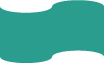 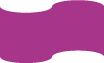 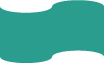 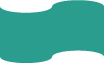 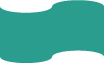 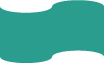 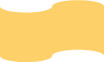 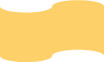 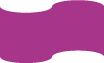 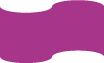 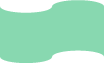 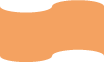 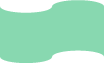 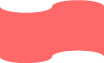 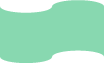 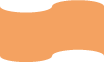 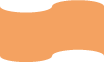 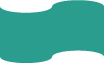 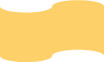 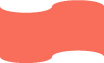 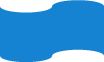 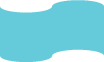 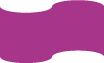 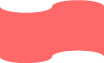 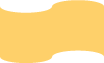 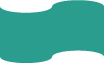 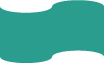 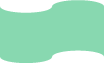 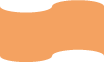 Câu số 2
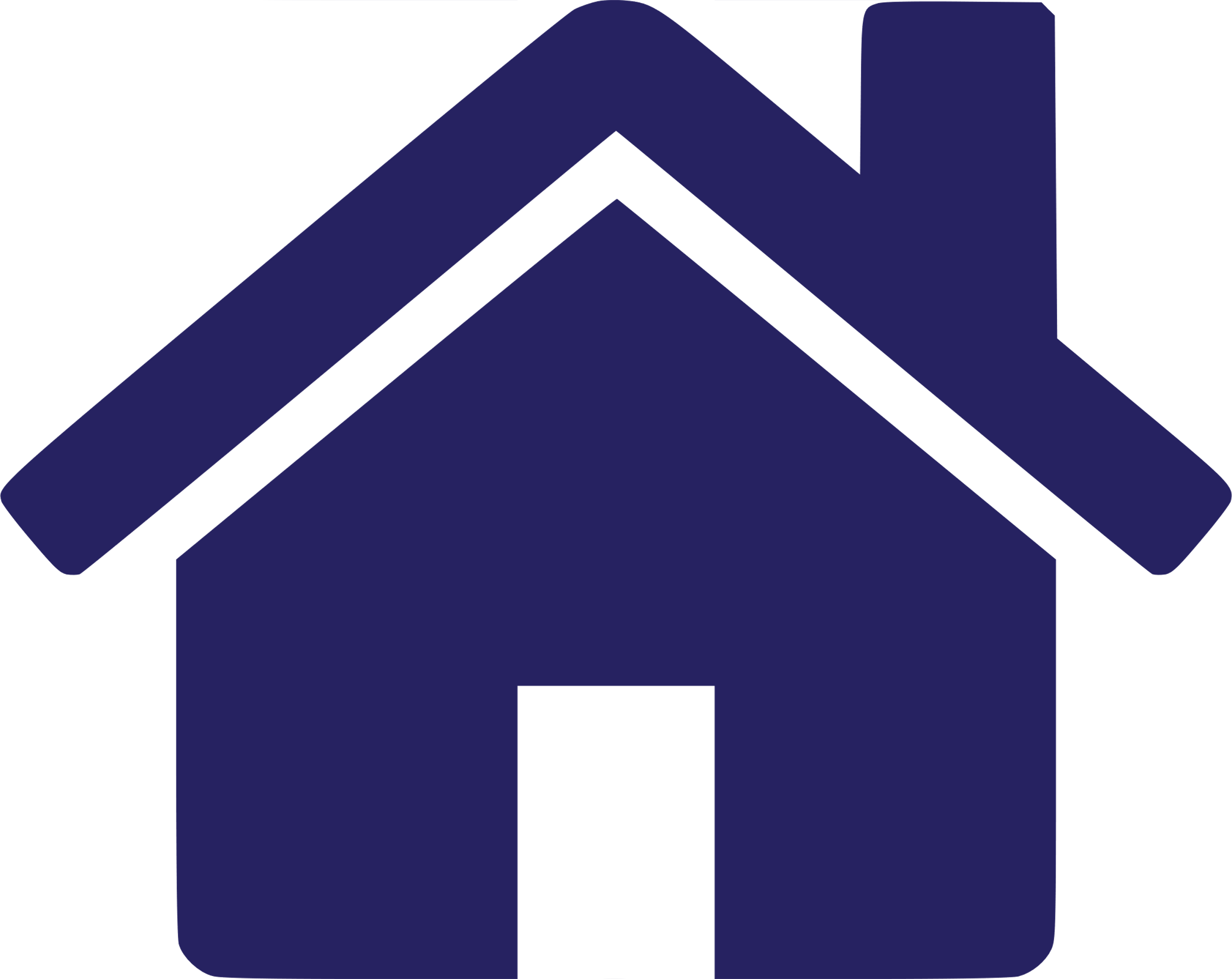 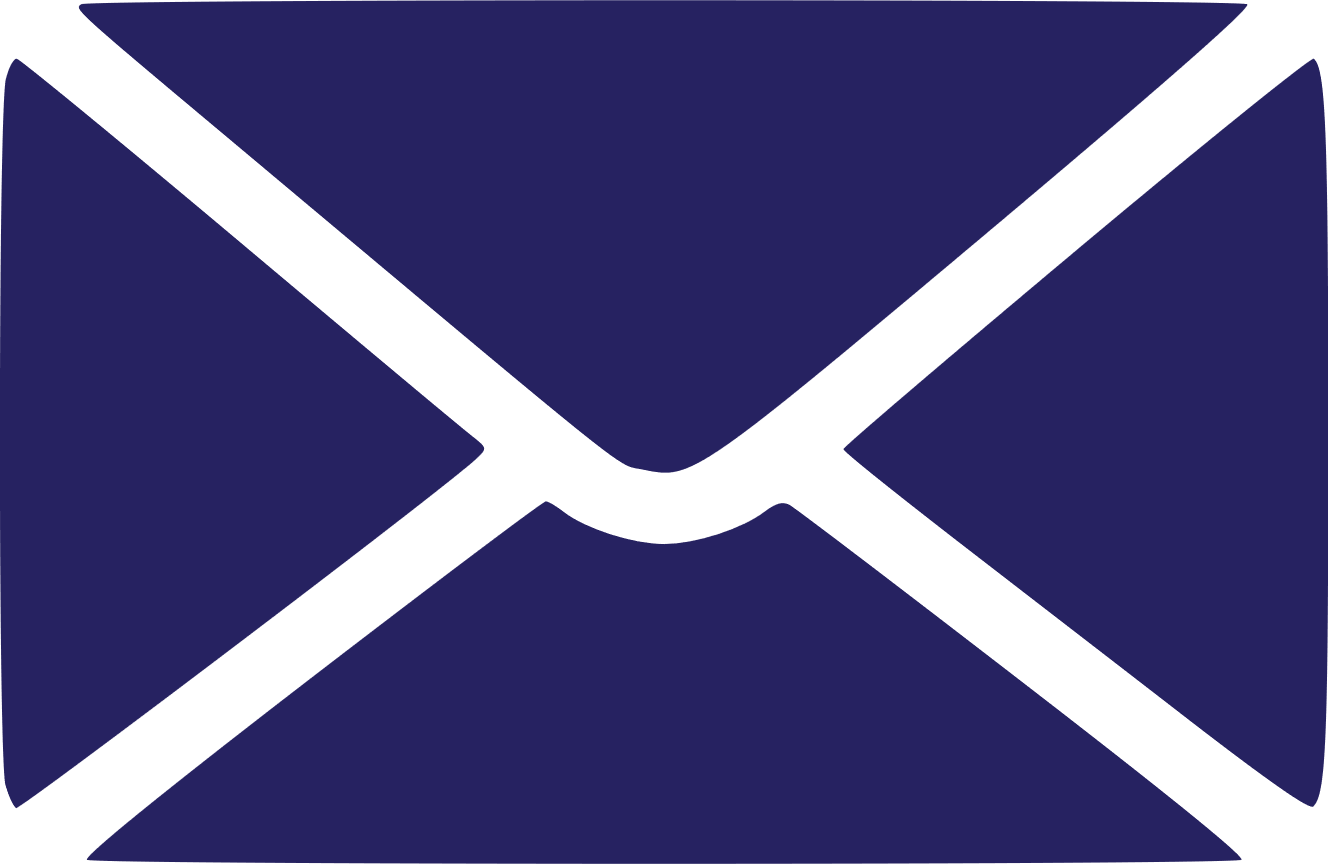 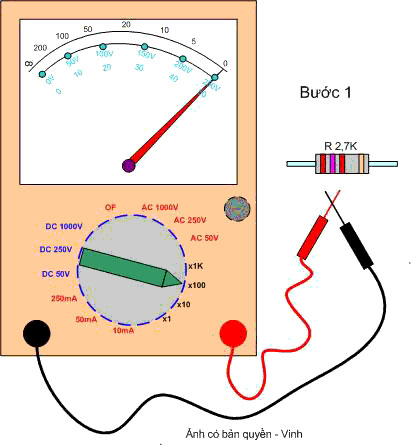 Khi sử dụng đồng hồ đa năng, không được đặt thang đo điện trở khi đo loại điện áp nào?
Đây là gì?
x
y
o
c
ề
i
a
h
u
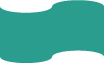 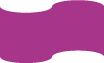 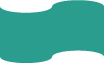 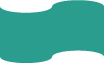 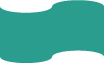 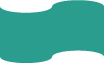 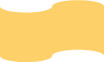 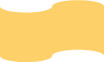 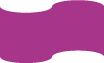 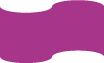 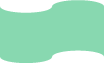 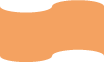 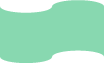 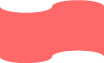 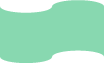 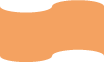 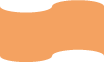 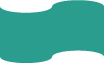 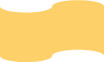 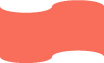 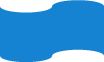 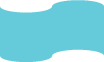 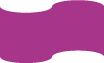 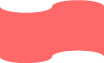 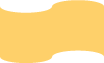 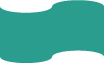 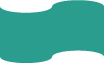 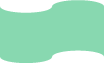 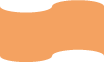 Câu số 3
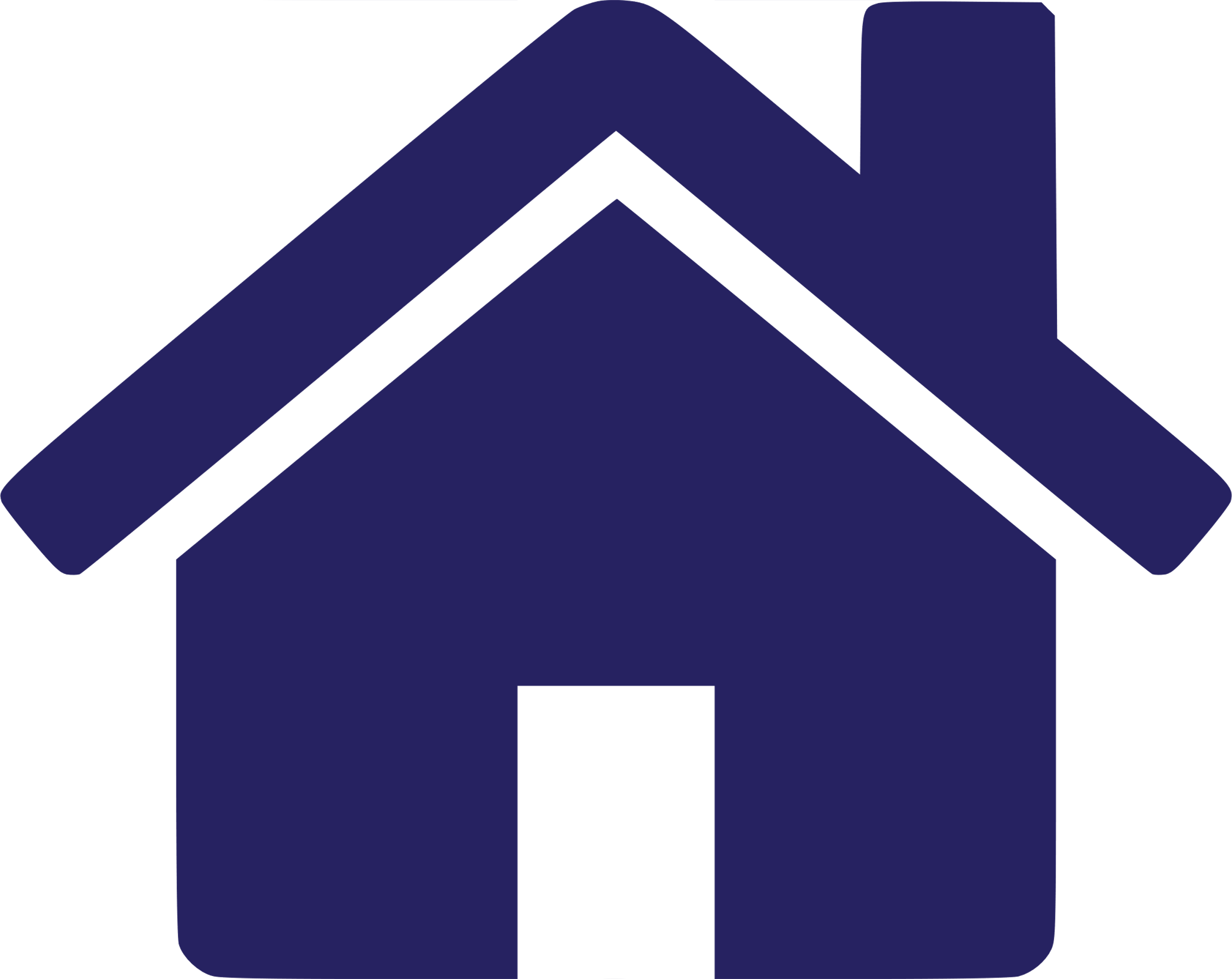 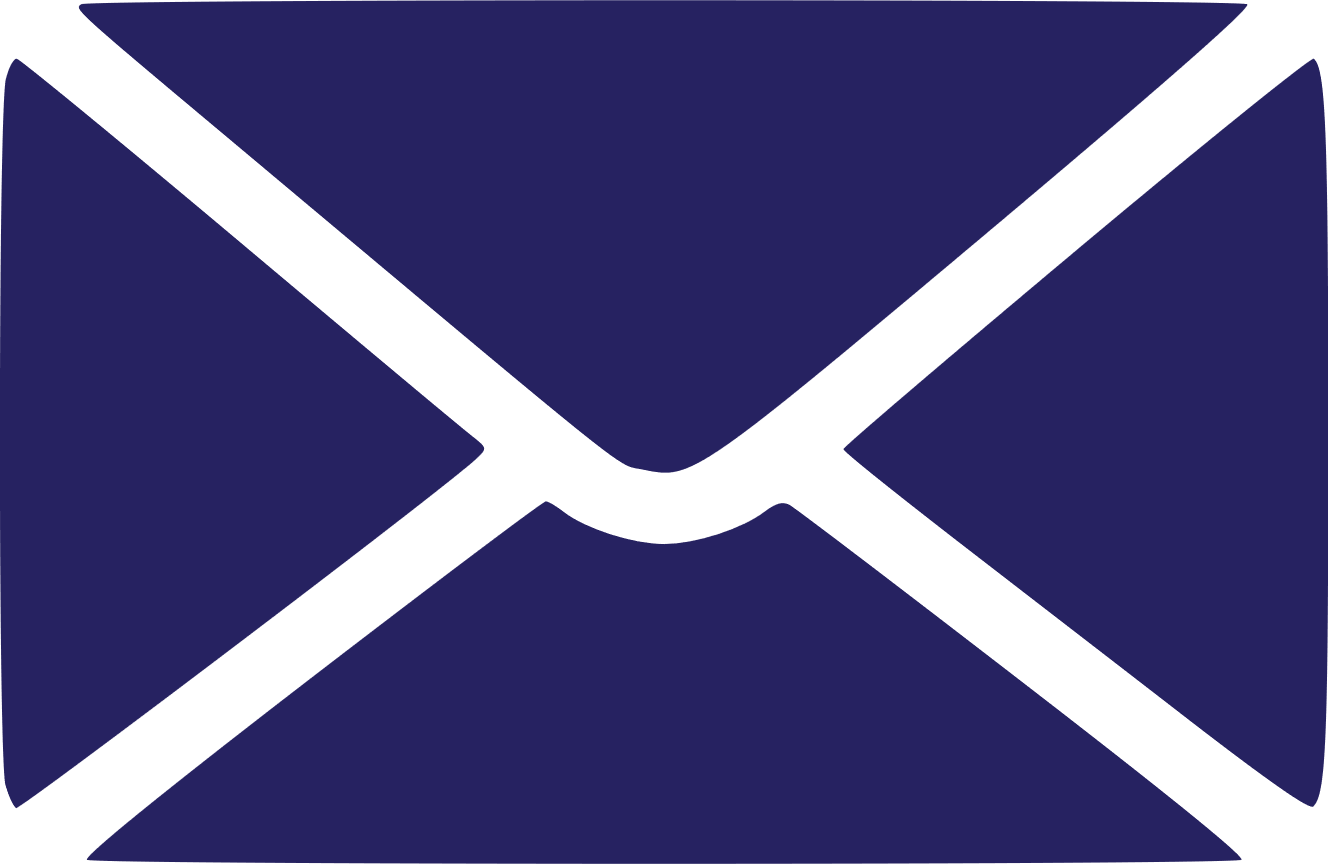 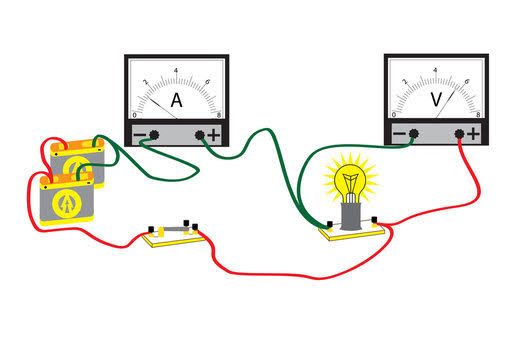 Dụng cụ nào dùng để đo cường độ dòng điện được mắc nối tiếp trong mạch?
Đây là gì?
m
A
e
ế
p
k
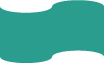 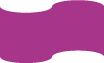 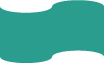 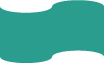 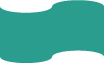 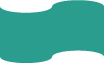 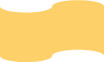 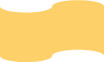 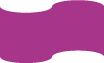 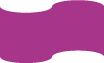 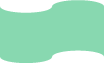 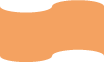 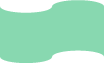 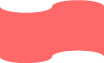 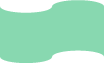 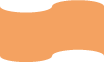 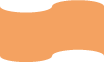 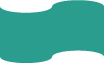 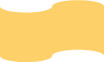 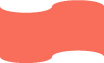 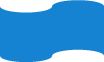 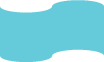 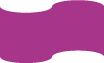 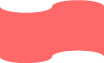 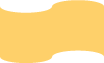 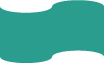 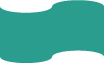 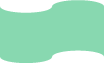 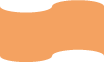 Câu số 4
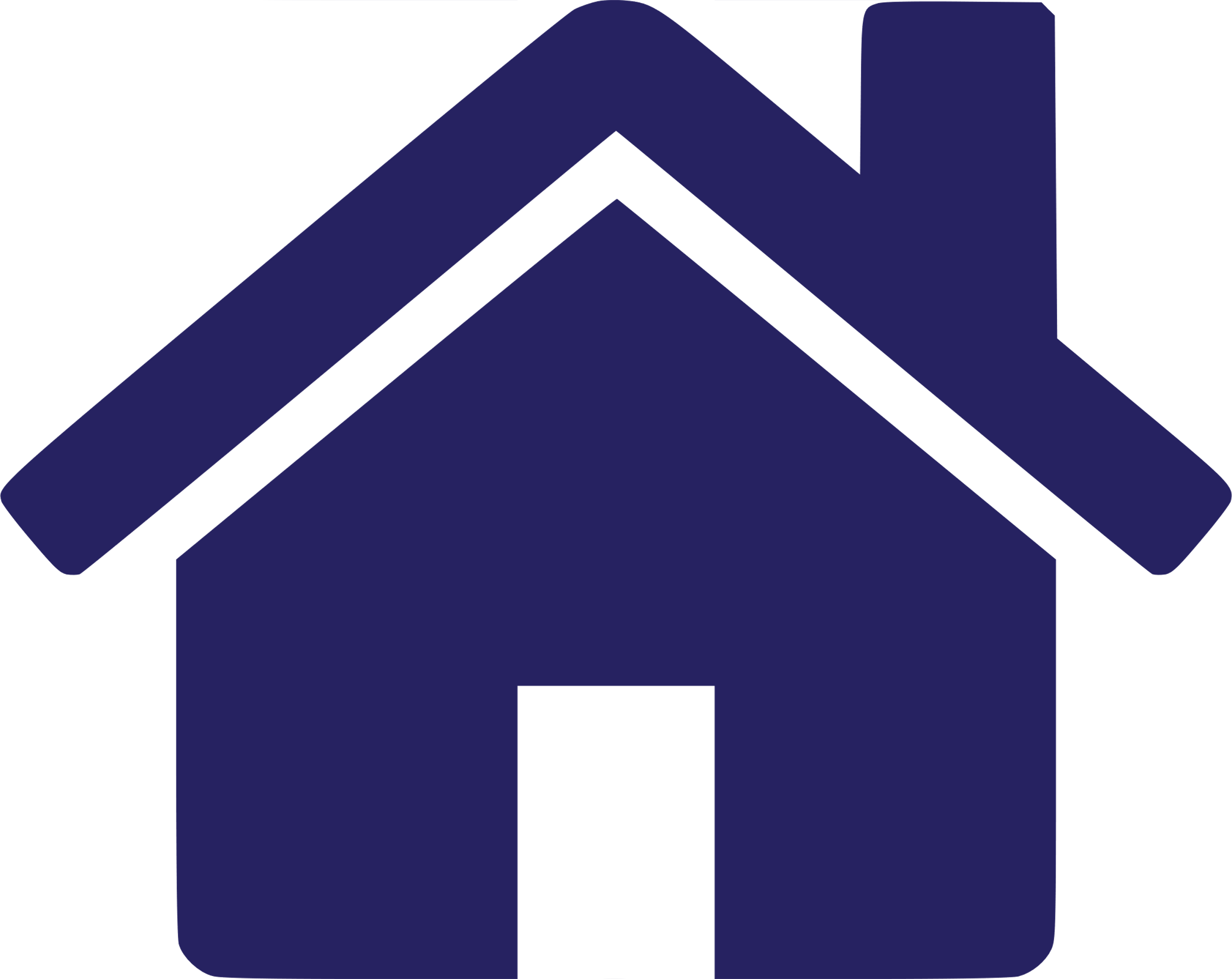 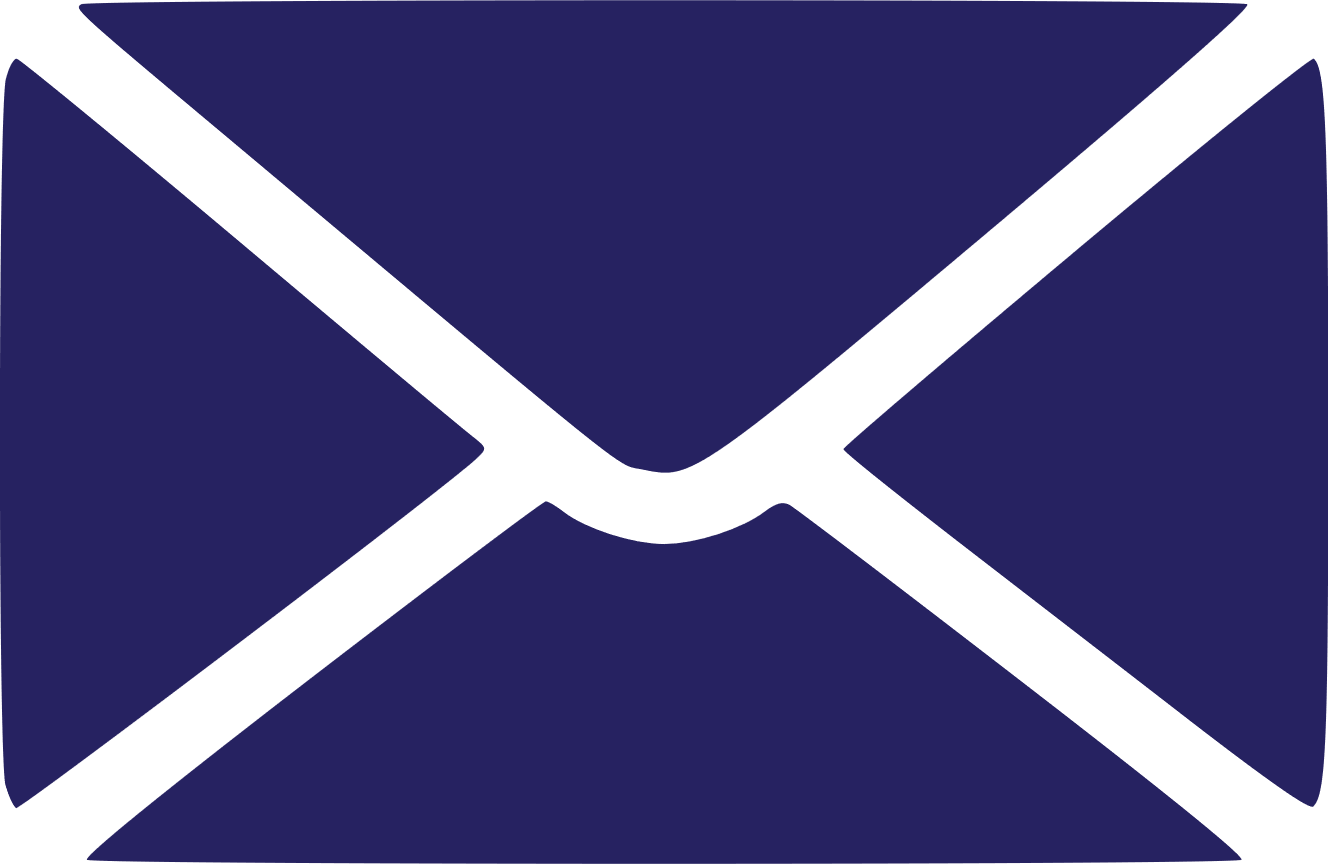 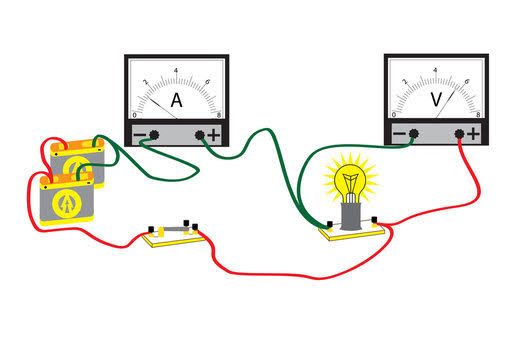 Dụng cụ nào dùng để đo hiệu điện thế giữa hai đầu đoạn mạch?
Đây là gì?
ế
k
ô
n
v
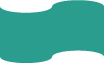 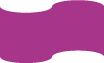 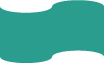 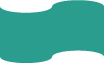 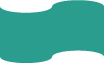 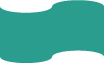 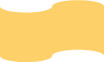 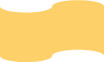 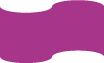 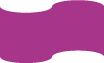 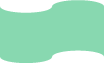 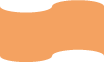 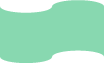 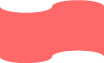 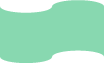 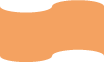 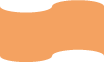 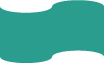 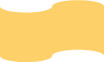 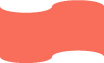 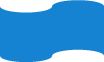 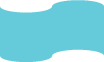 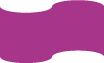 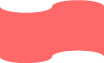 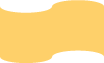 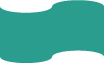 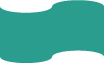 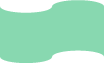 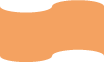 Câu số 5
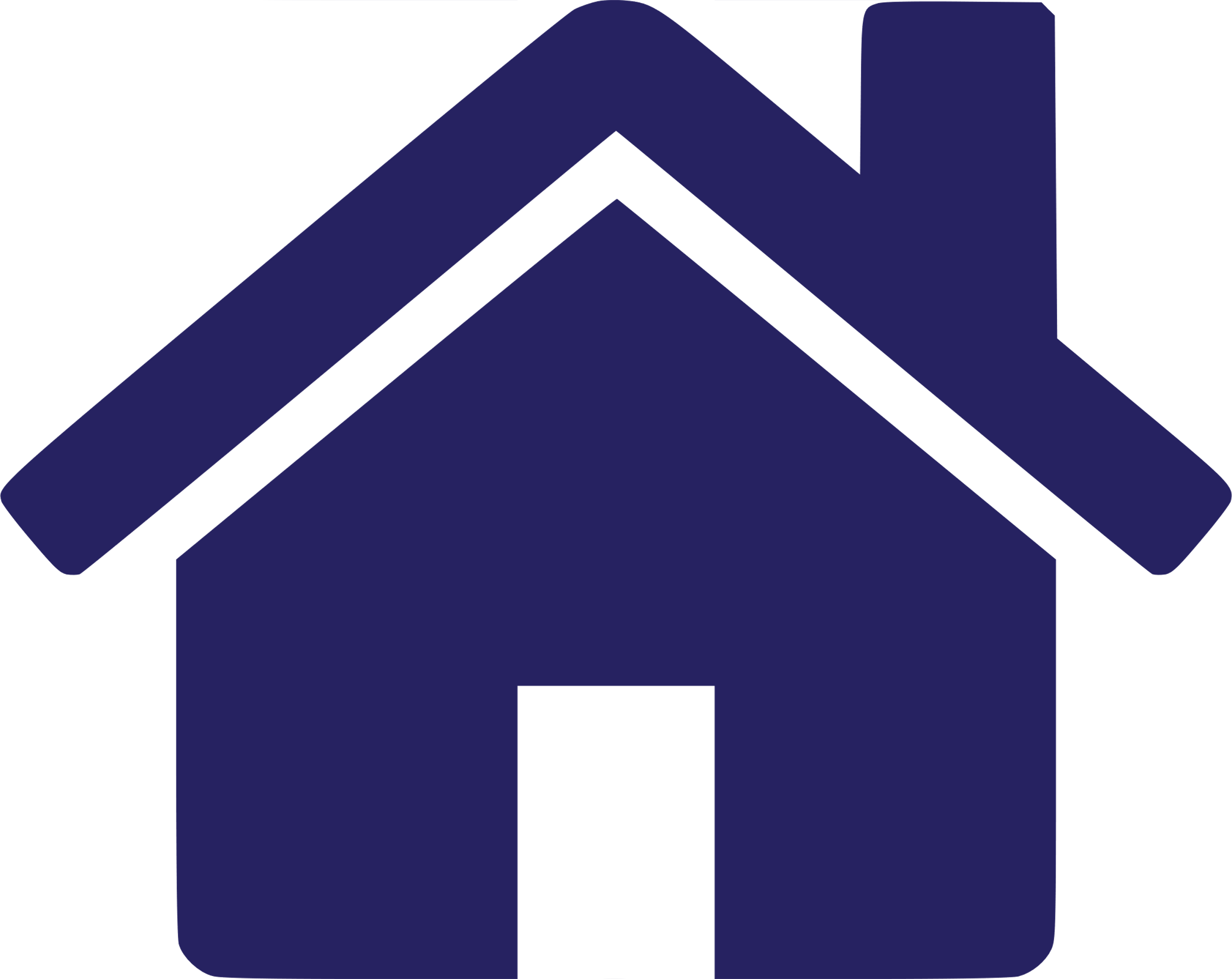 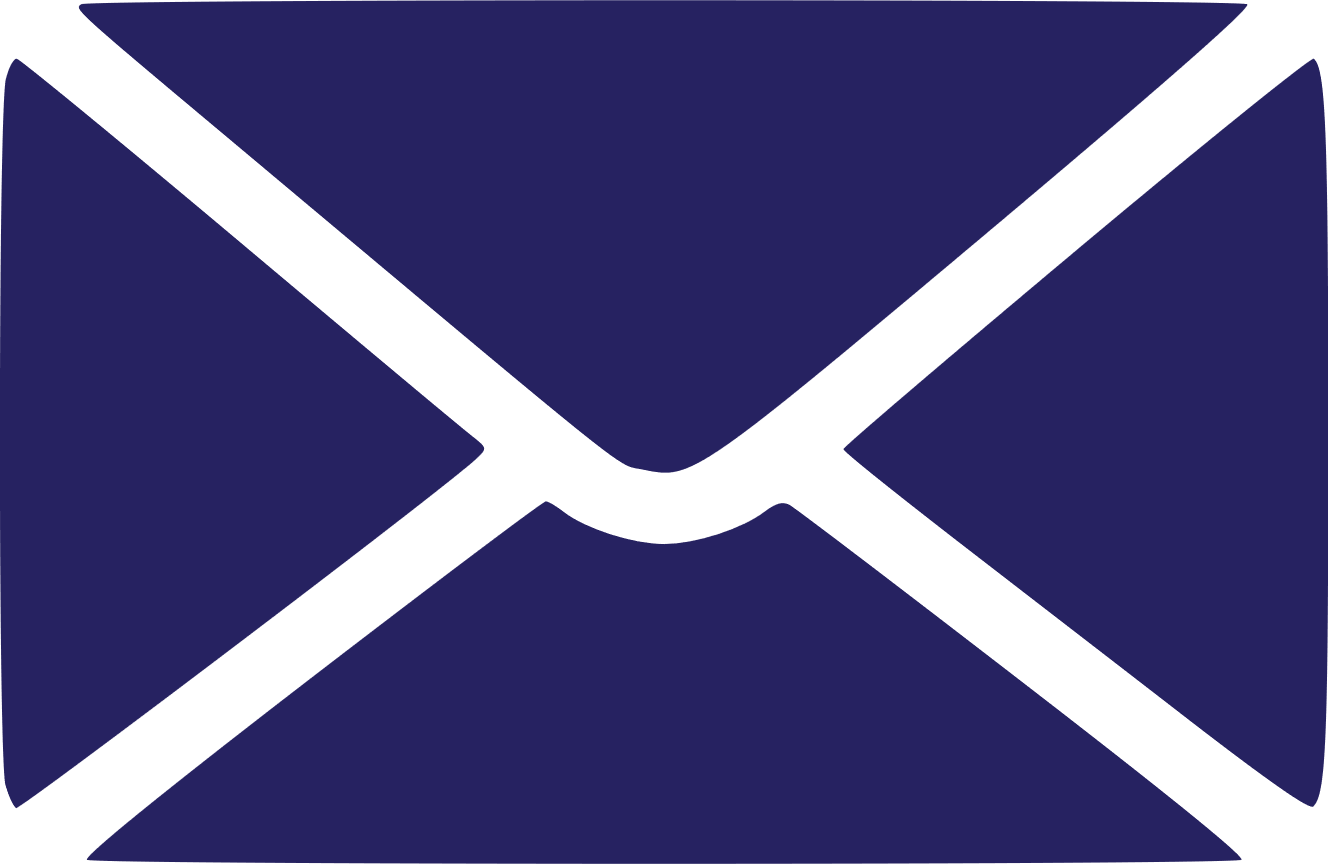 Vẽ đồ thị của phương trình: U = ℰ - r.I, trị số của suất điện động ℰ là giao điểm khi kéo dài đồ thị cho cắt trục ___ U(V).
Đây là gì?
t
u
n
g
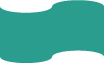 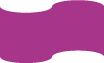 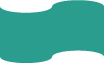 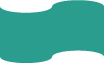 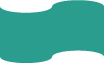 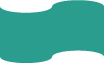 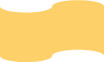 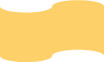 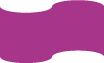 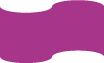 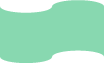 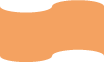 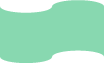 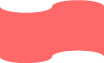 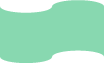 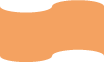 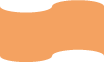 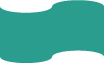 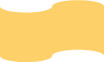 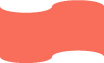 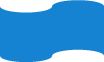 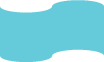 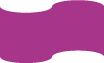 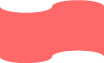 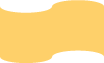 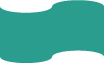 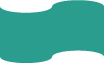 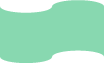 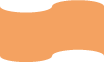 Câu số 6
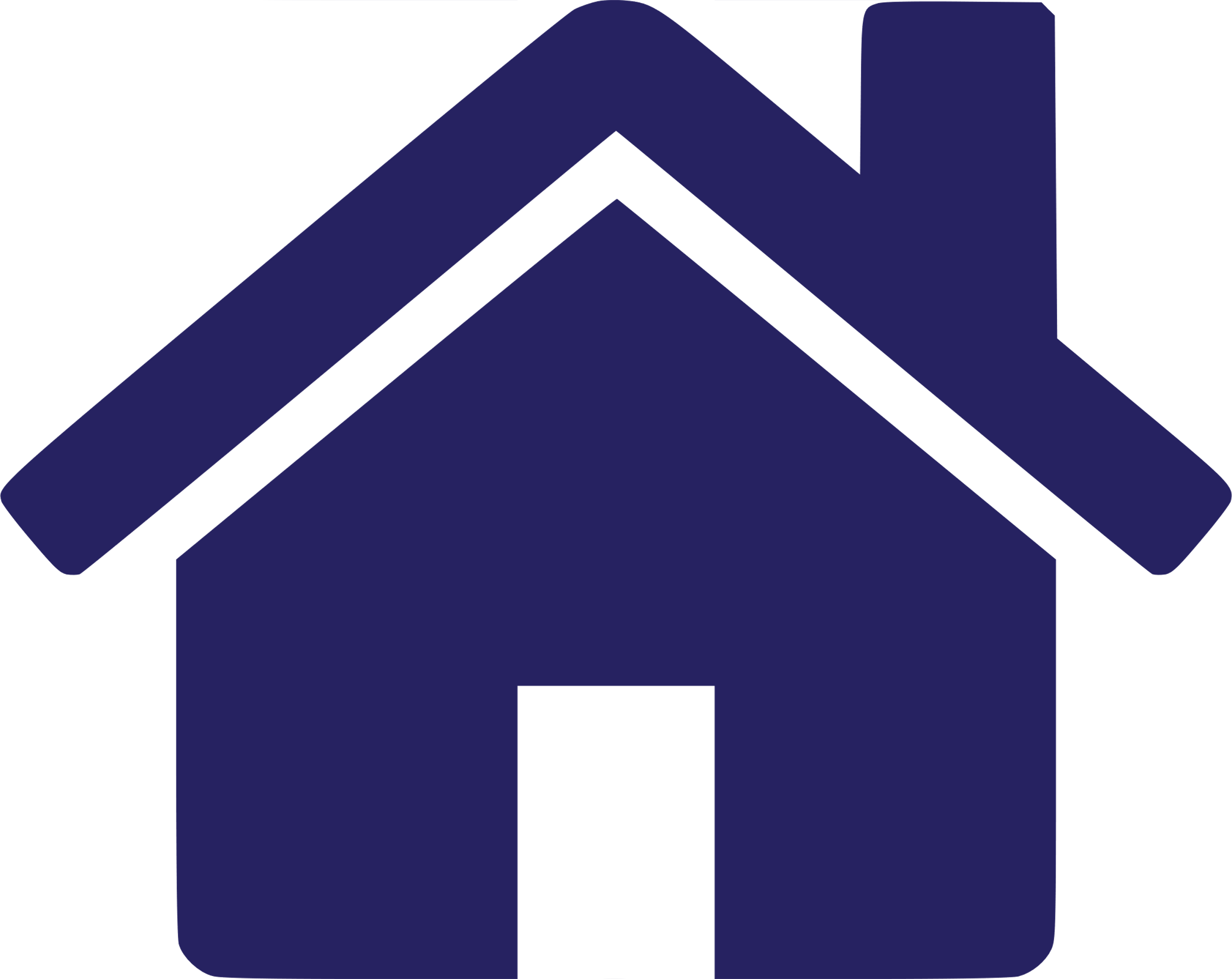 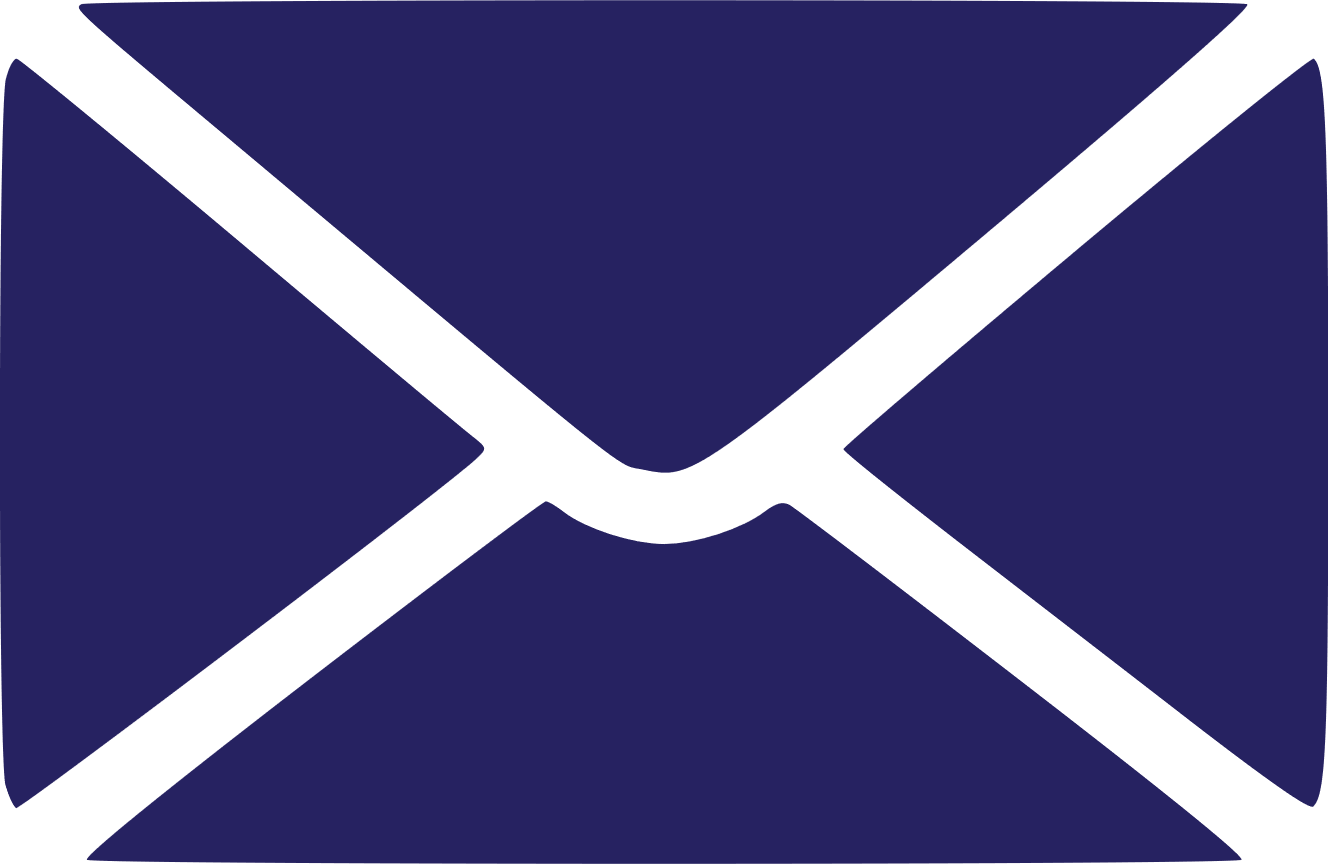 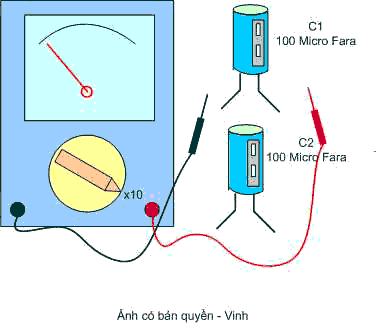 Hình ảnh minh họa cách kiểm tra thành phần nào trong mạch điện?
Đây là gì?
ụ
t
a
ó
h
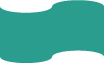 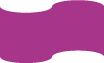 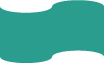 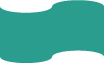 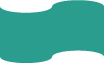 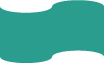 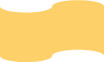 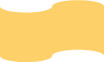 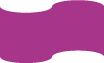 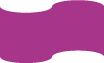 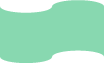 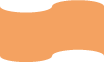 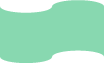 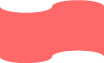 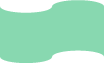 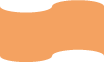 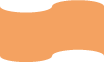 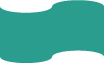 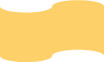 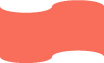 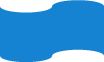 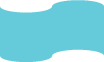 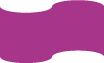 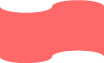 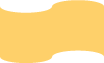 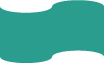 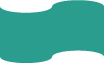 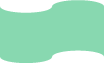 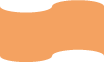 Câu số 7
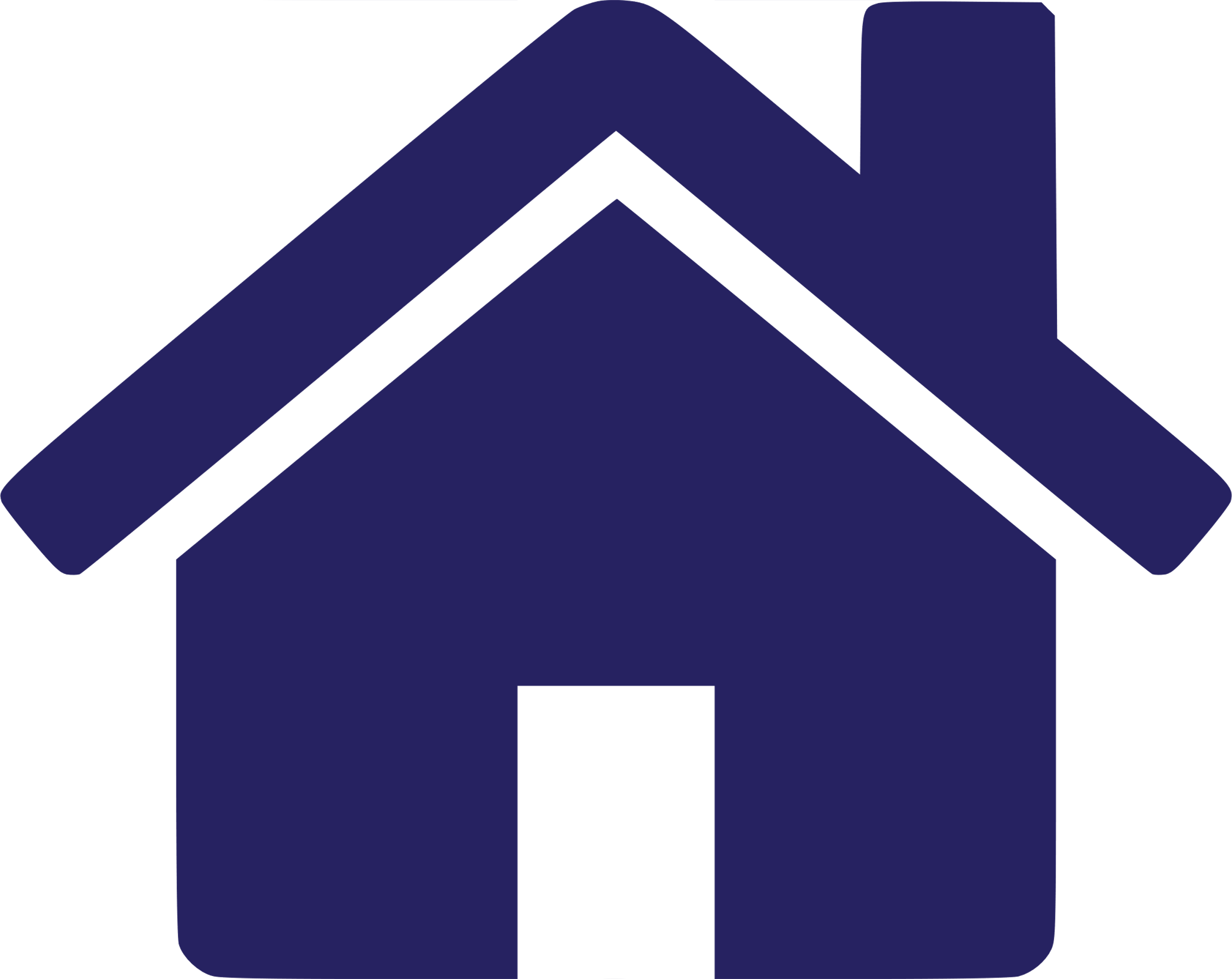 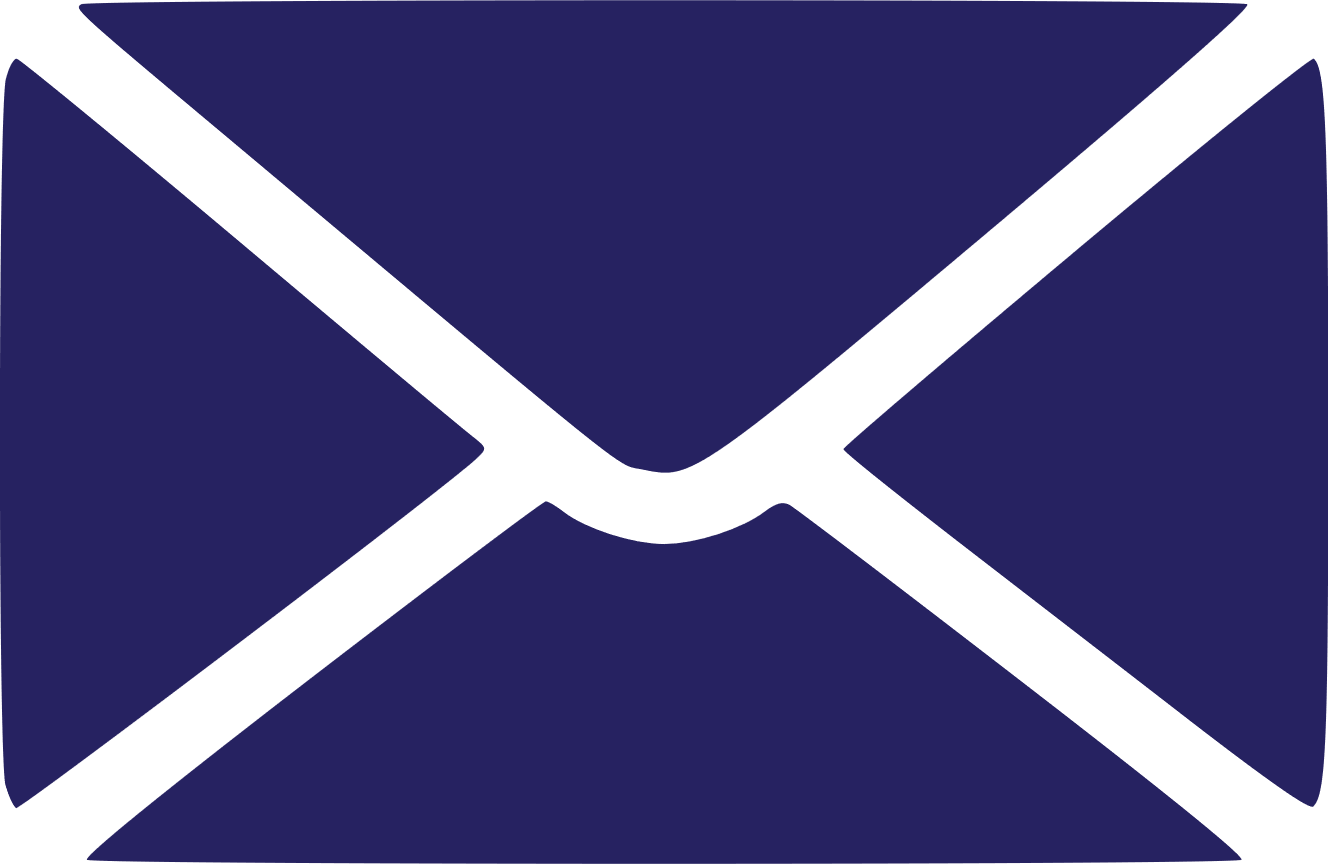 Dạng đồ thị của U = f(I) là một đường ___cắt hai trục tọa độ.
Đây là gì?
g
n
t
h
ẳ
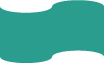 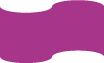 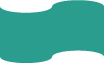 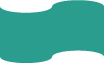 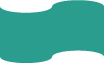 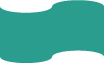 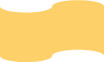 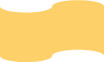 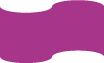 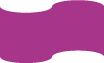 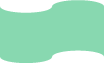 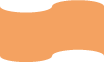 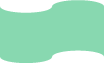 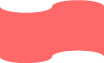 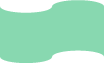 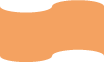 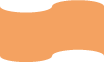 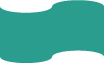 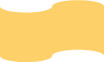 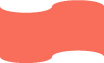 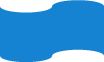 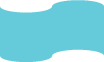 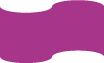 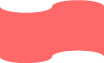 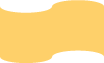 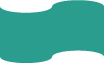 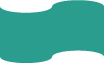 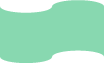 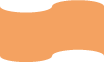 Câu số 8
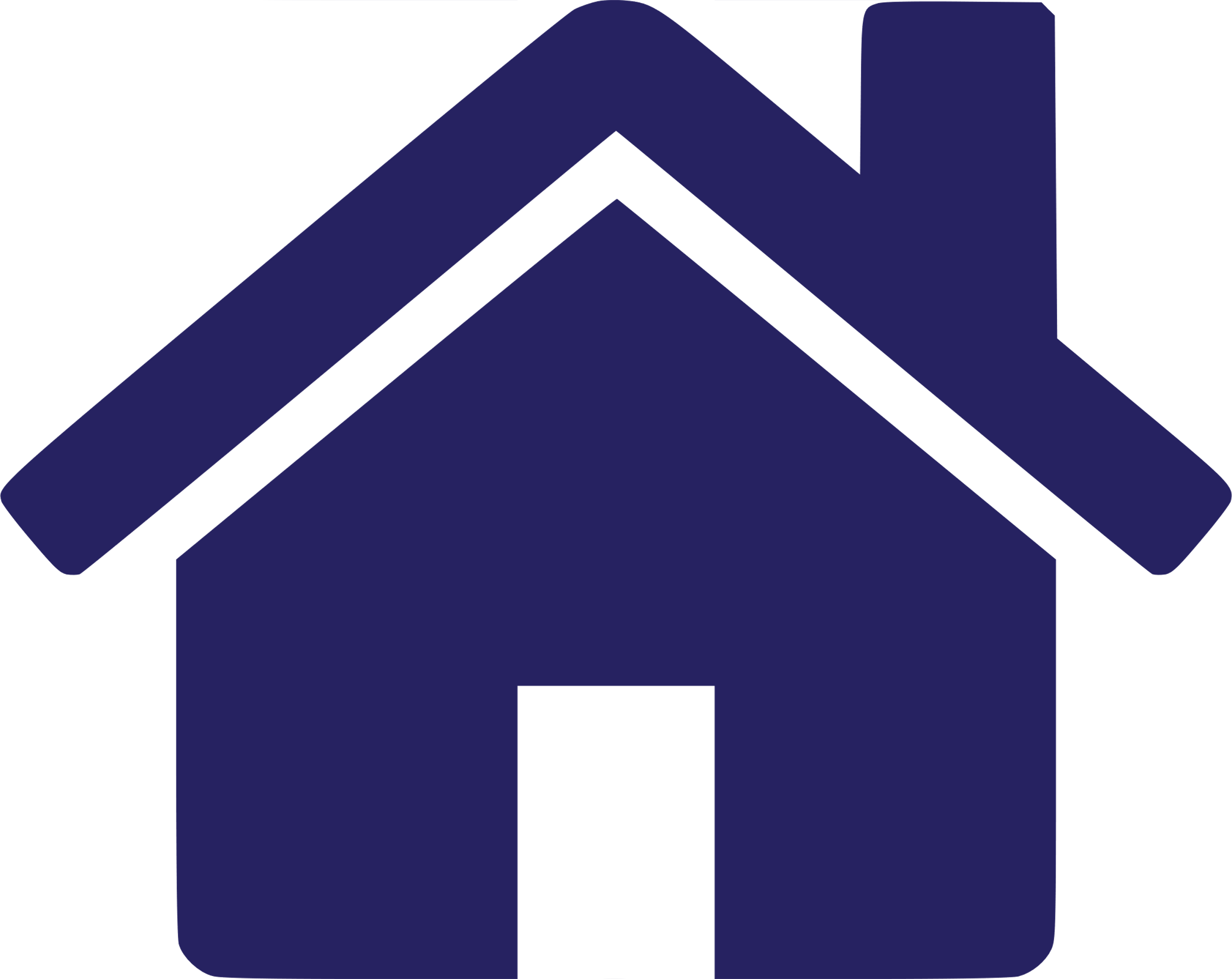 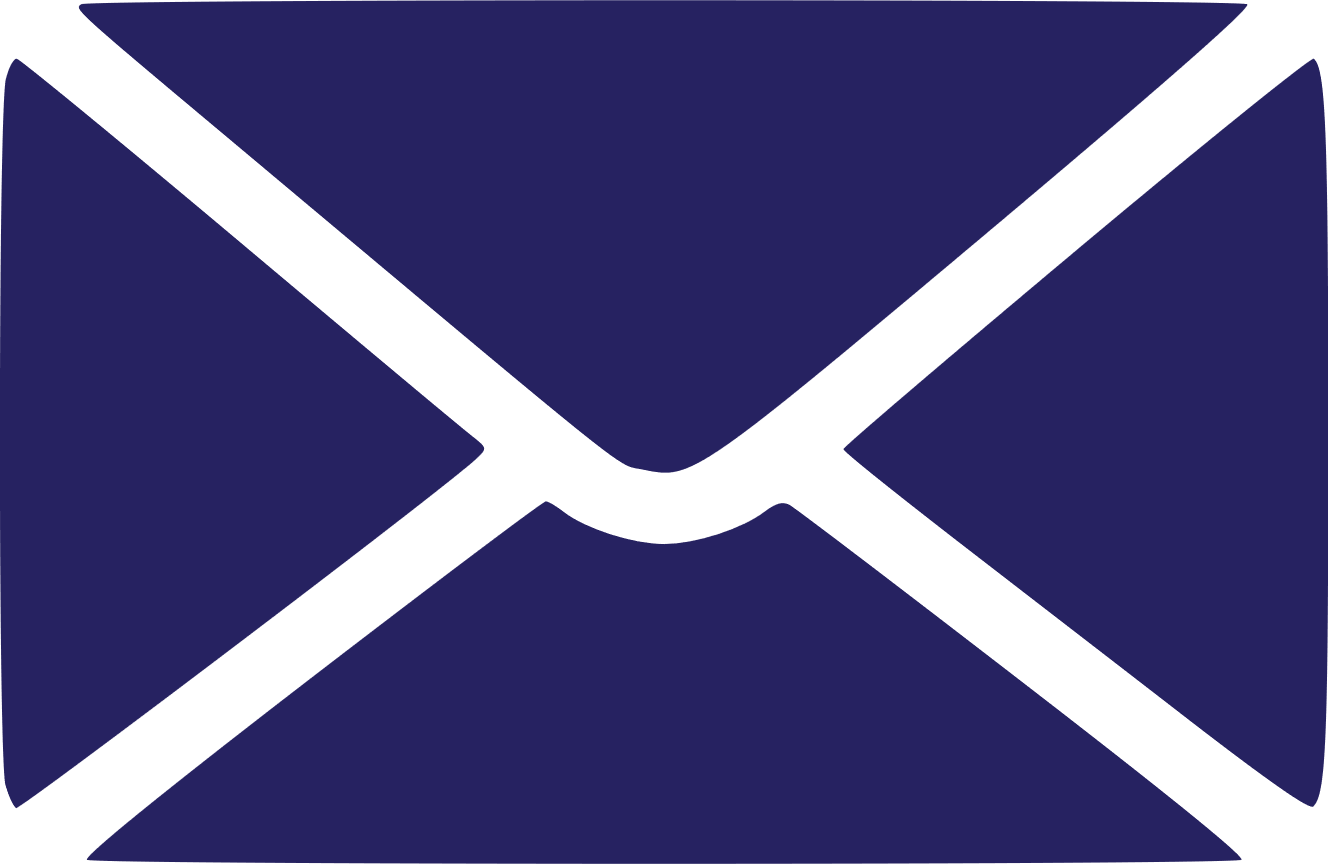 U=I.R là công thức để xác định độ ____ thế năng trên đoạn mạch.
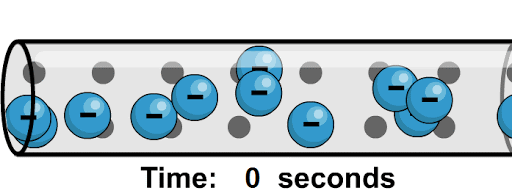 Đây là gì?
g
ả
m
i
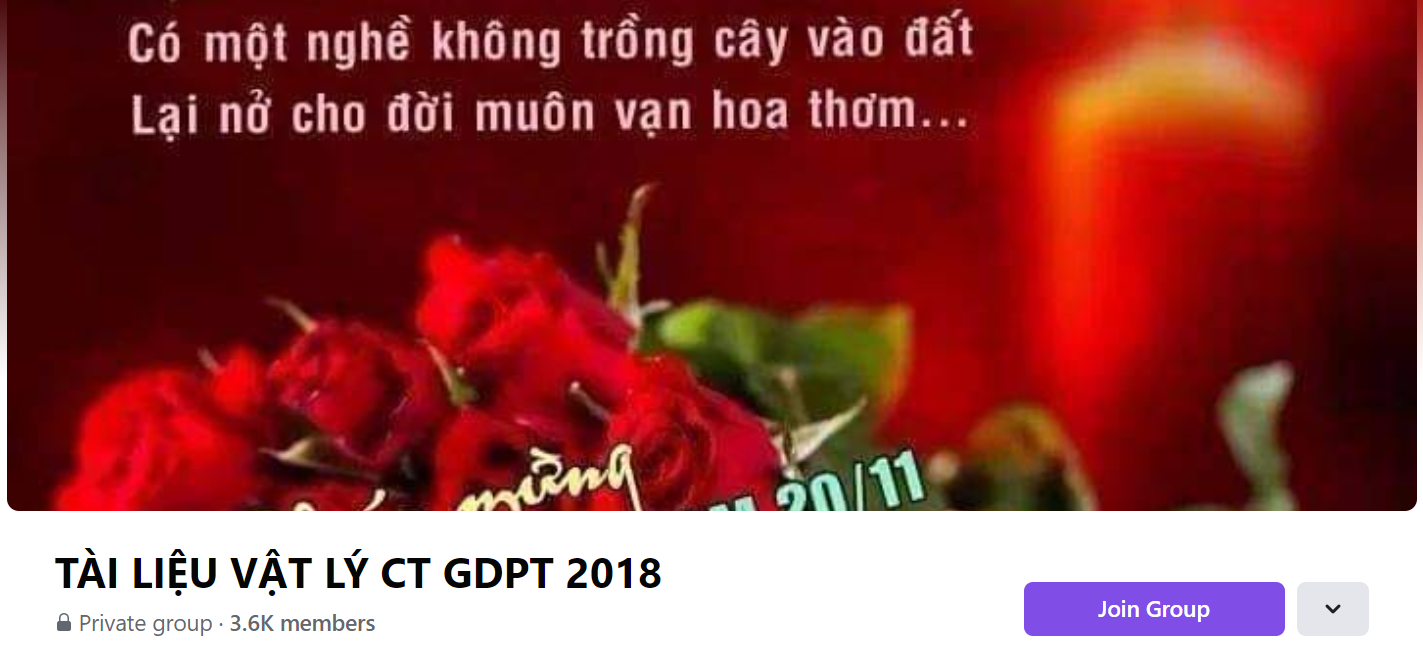 SƯU TẦM: ĐOÀN VĂN DOANH, NAM TRỰC, NAM ĐỊNH
LINK NHÓM DÀNH CHO GV BỘ MÔN VẬT LÝ TRAO ĐỔI TÀI LIỆU VÀ CHUYÊN MÔN CT 2018
https://www.facebook.com/groups/299257004355186